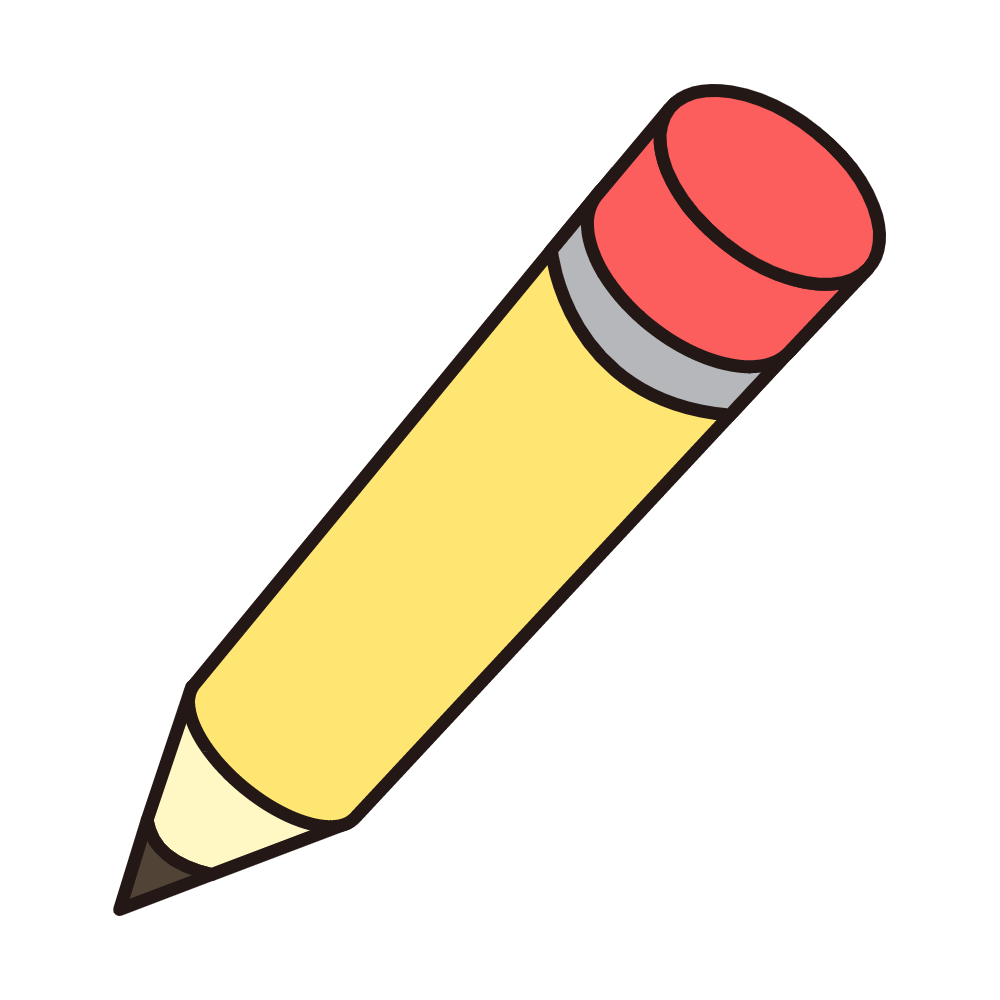 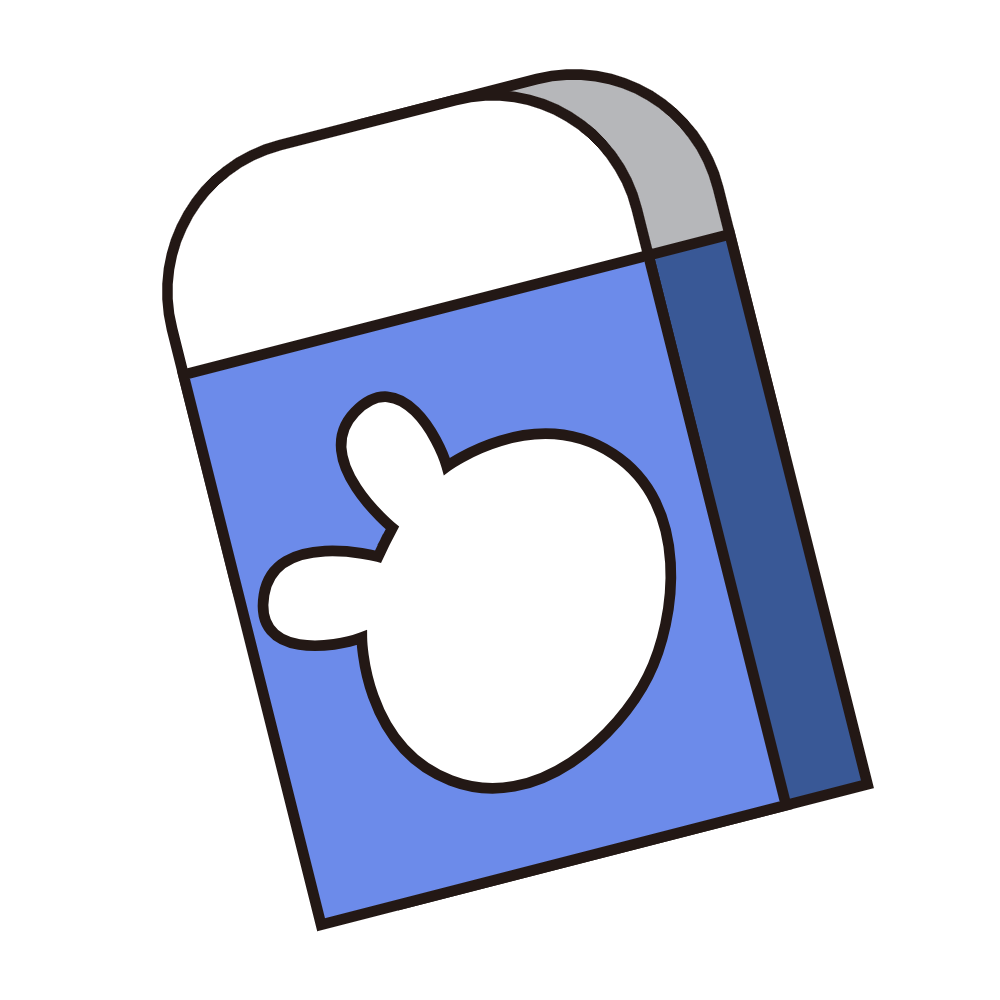 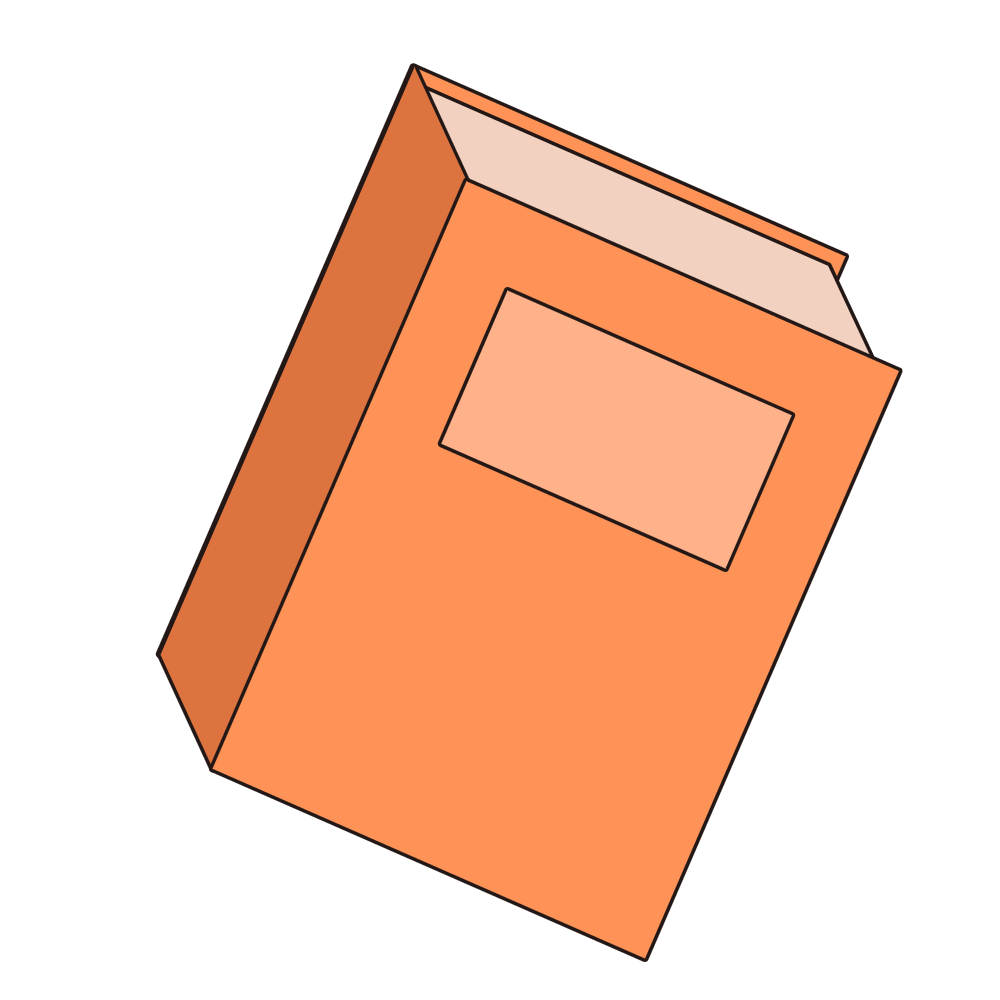 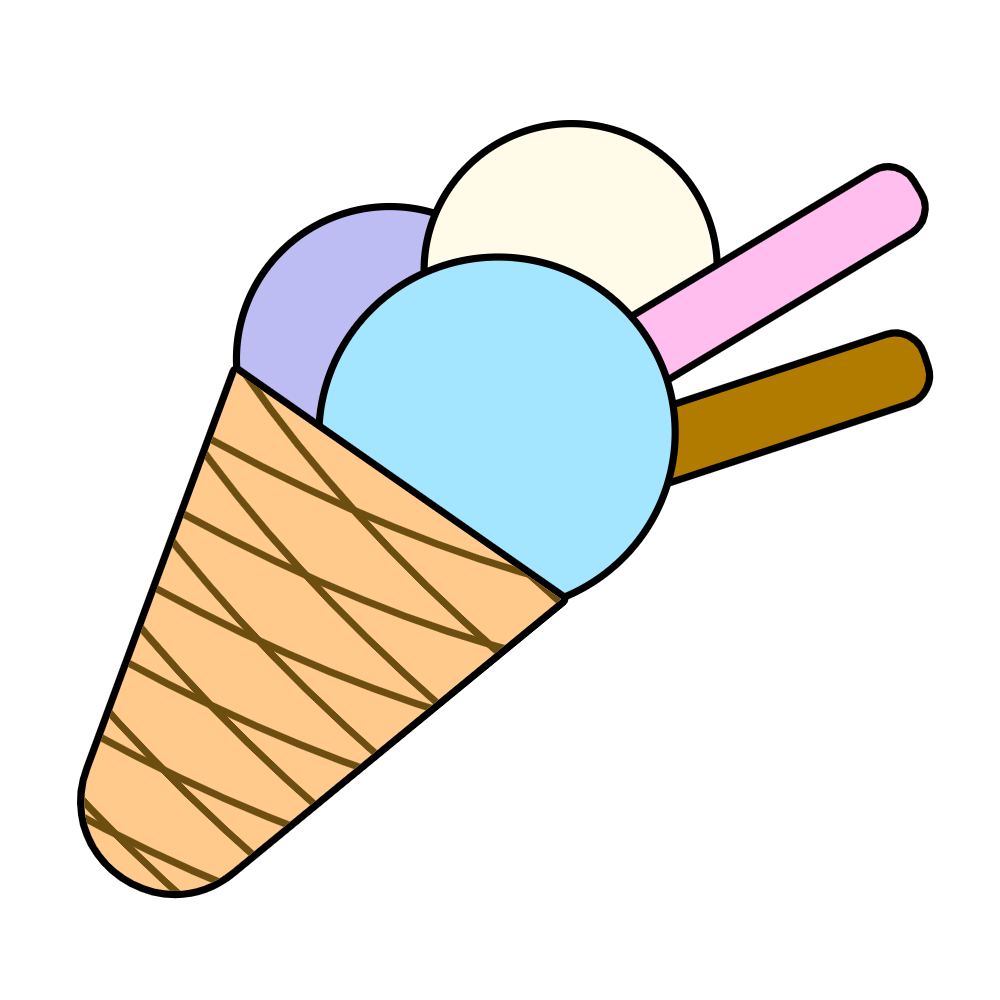 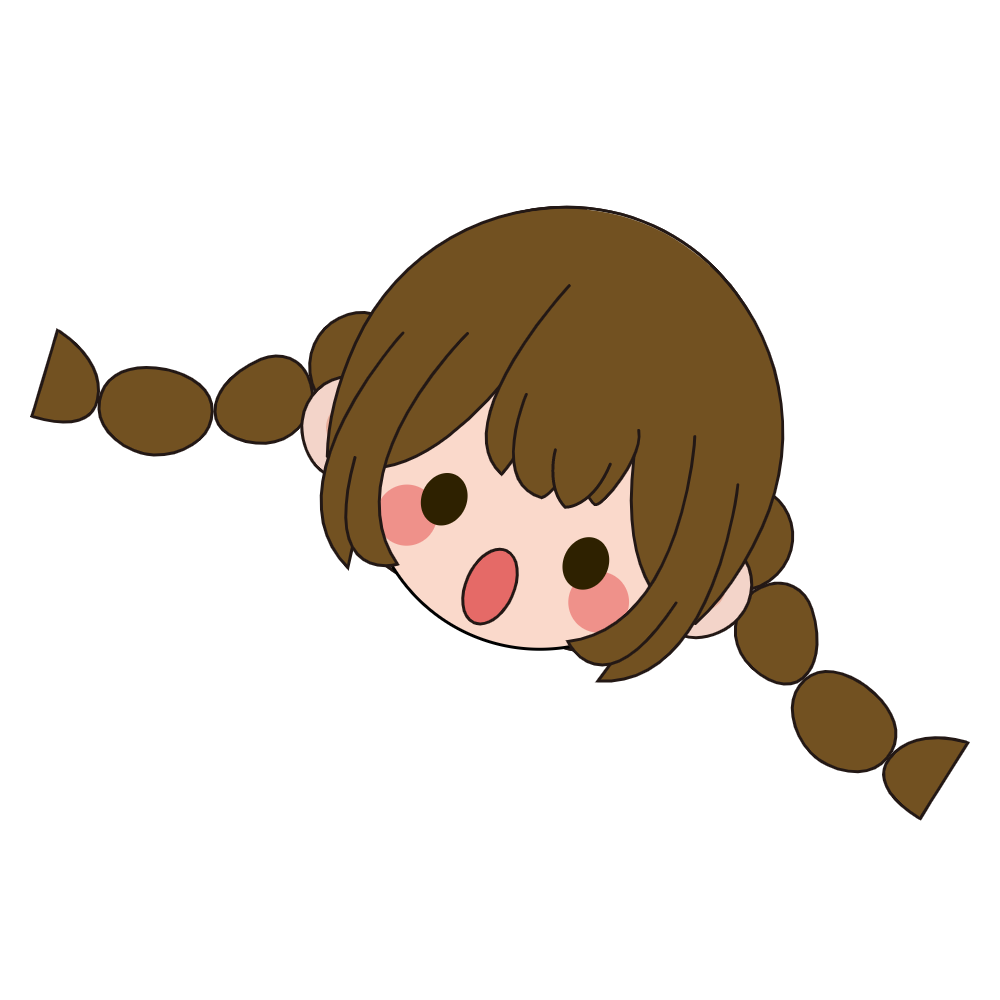 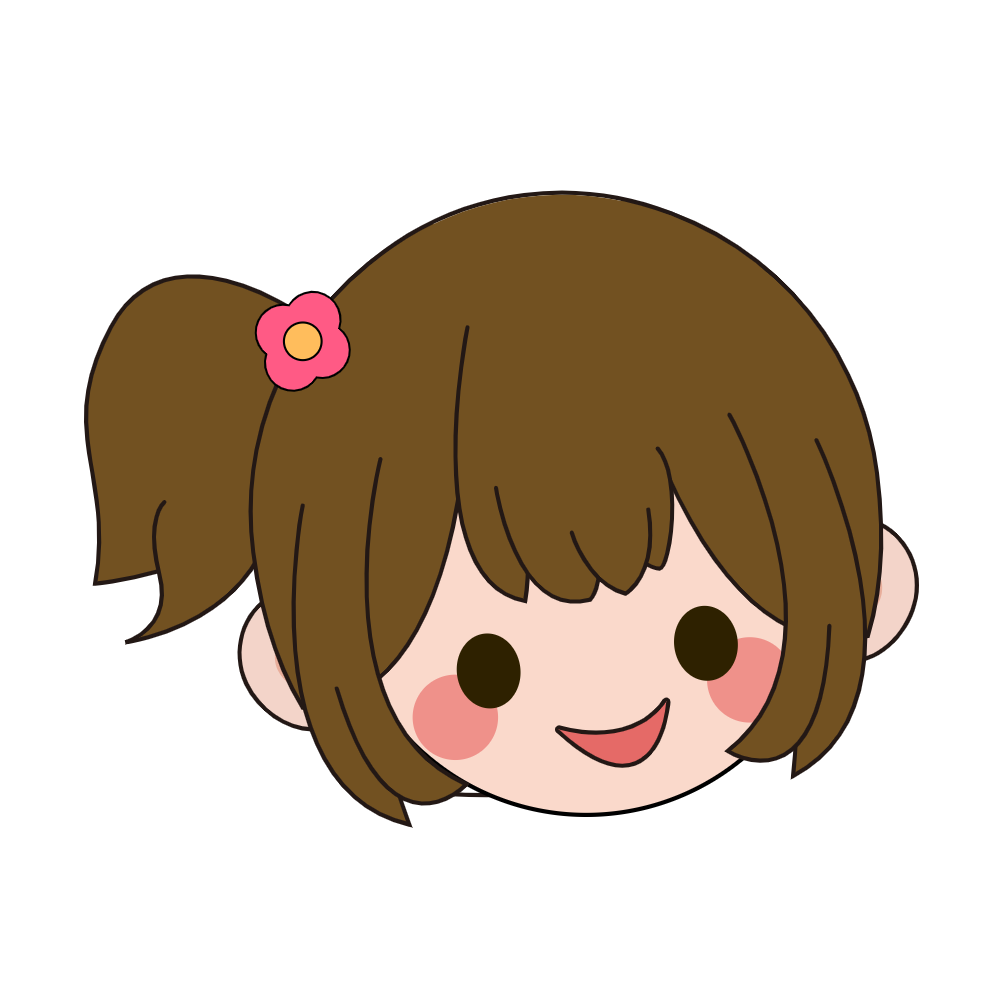 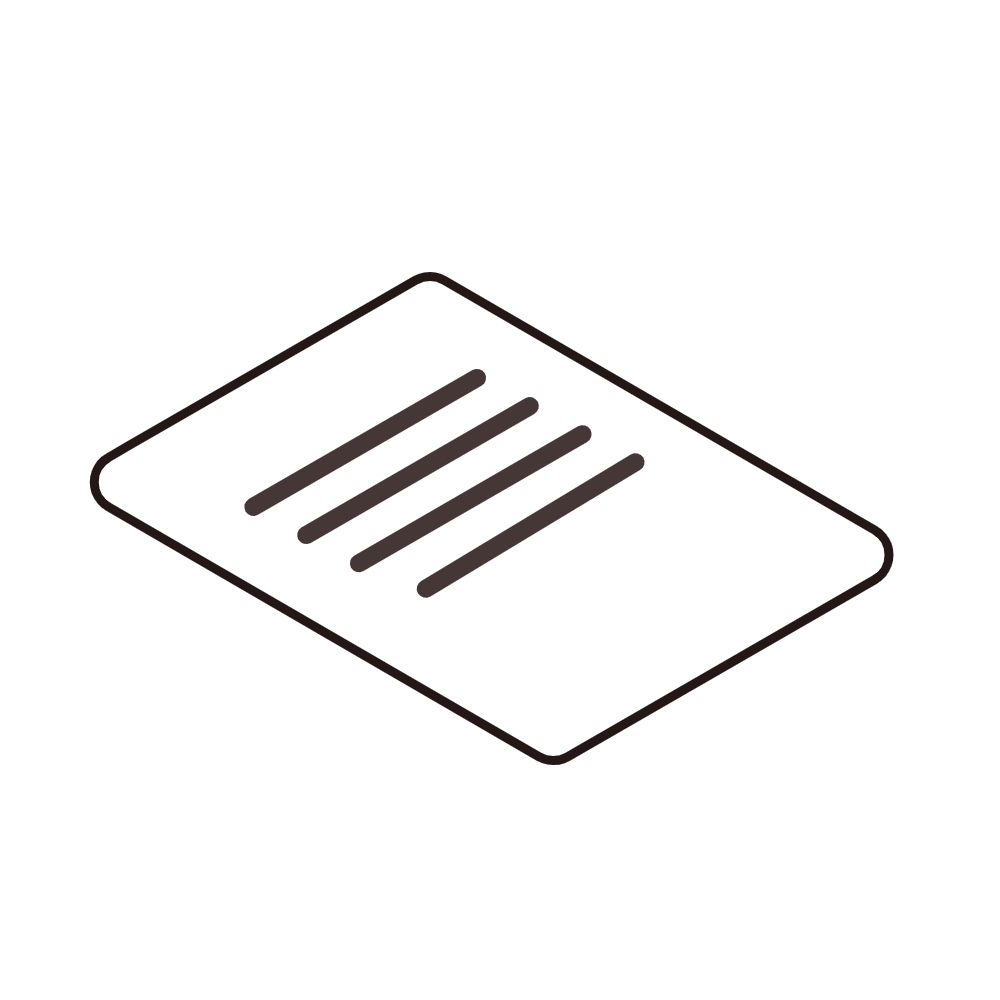 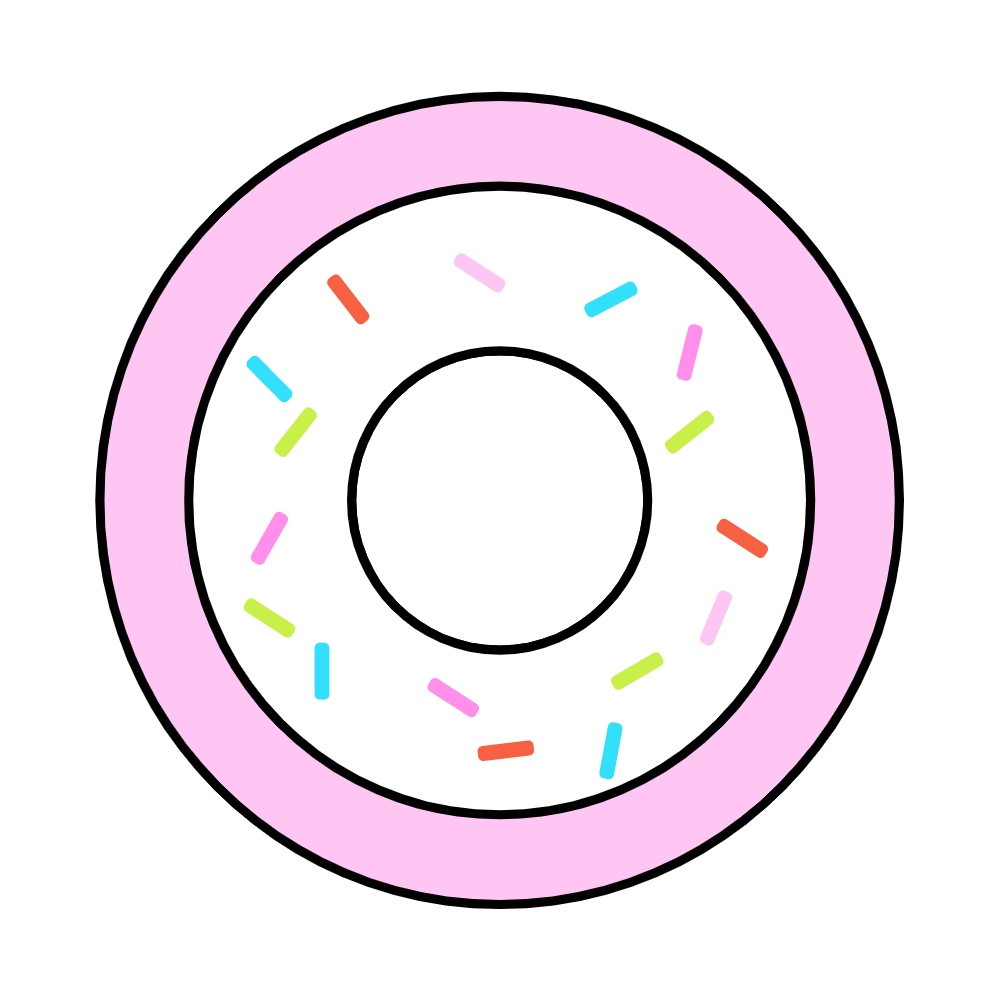 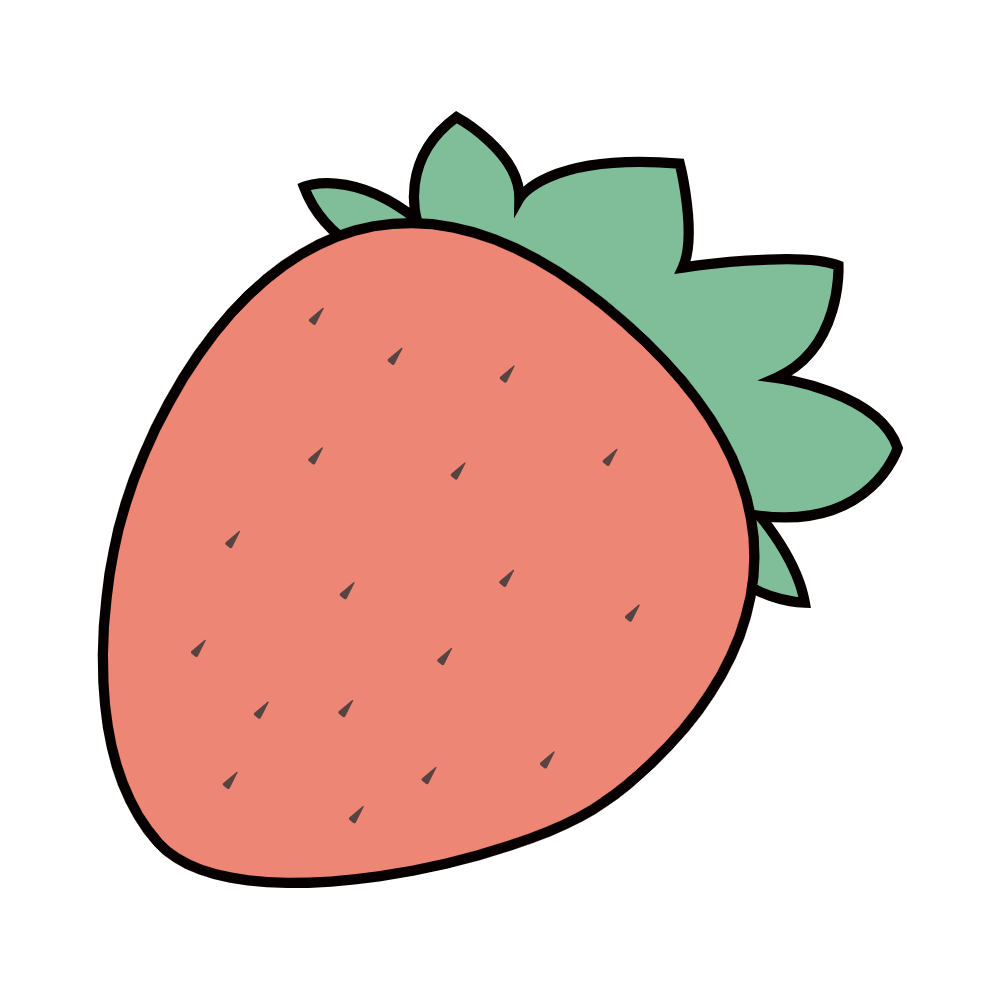 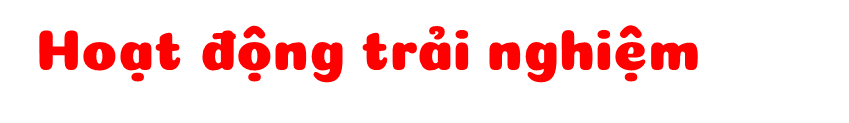 SINH HOẠT LỚP
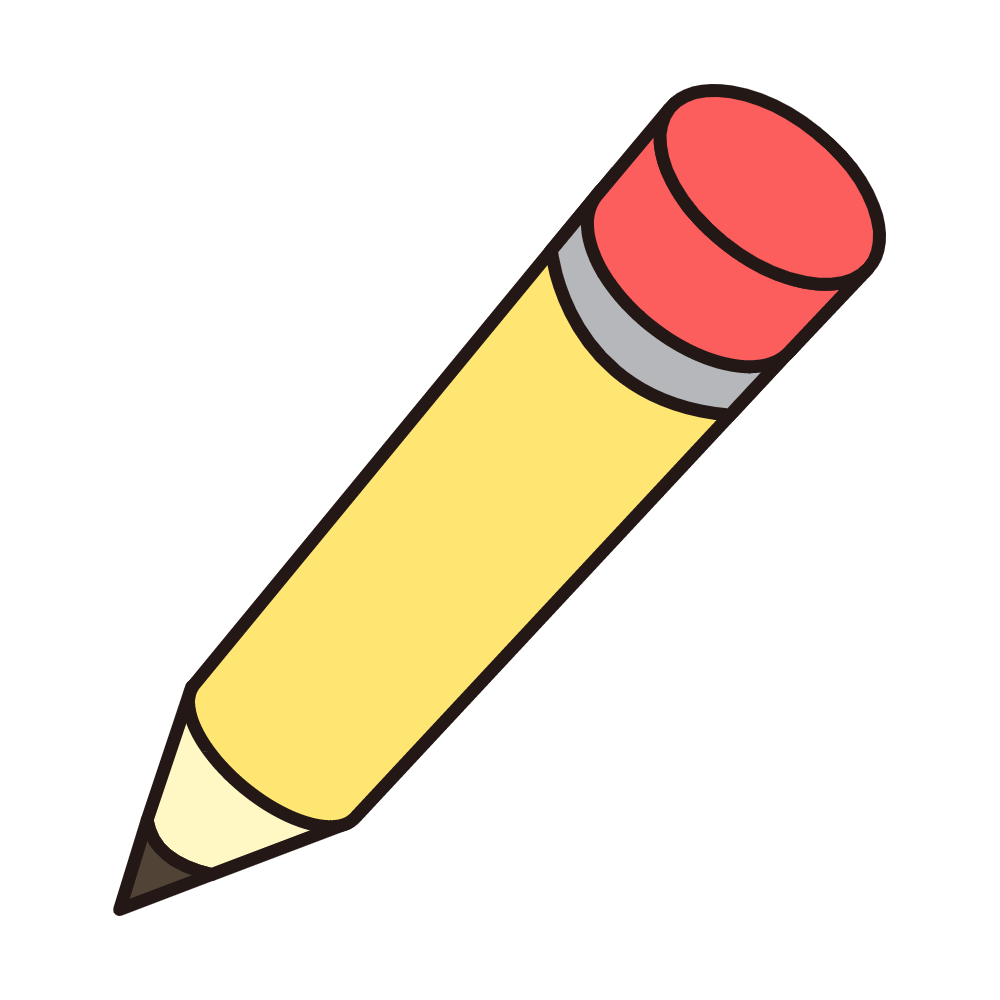 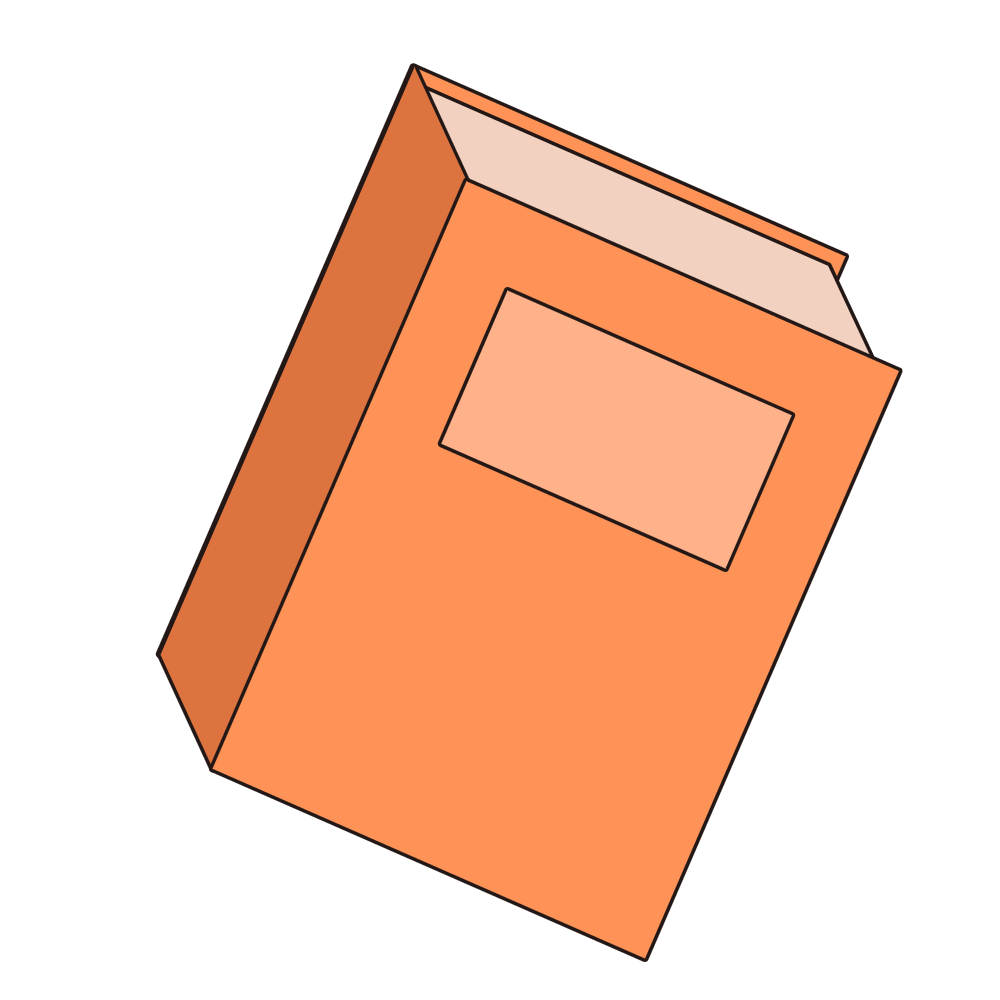 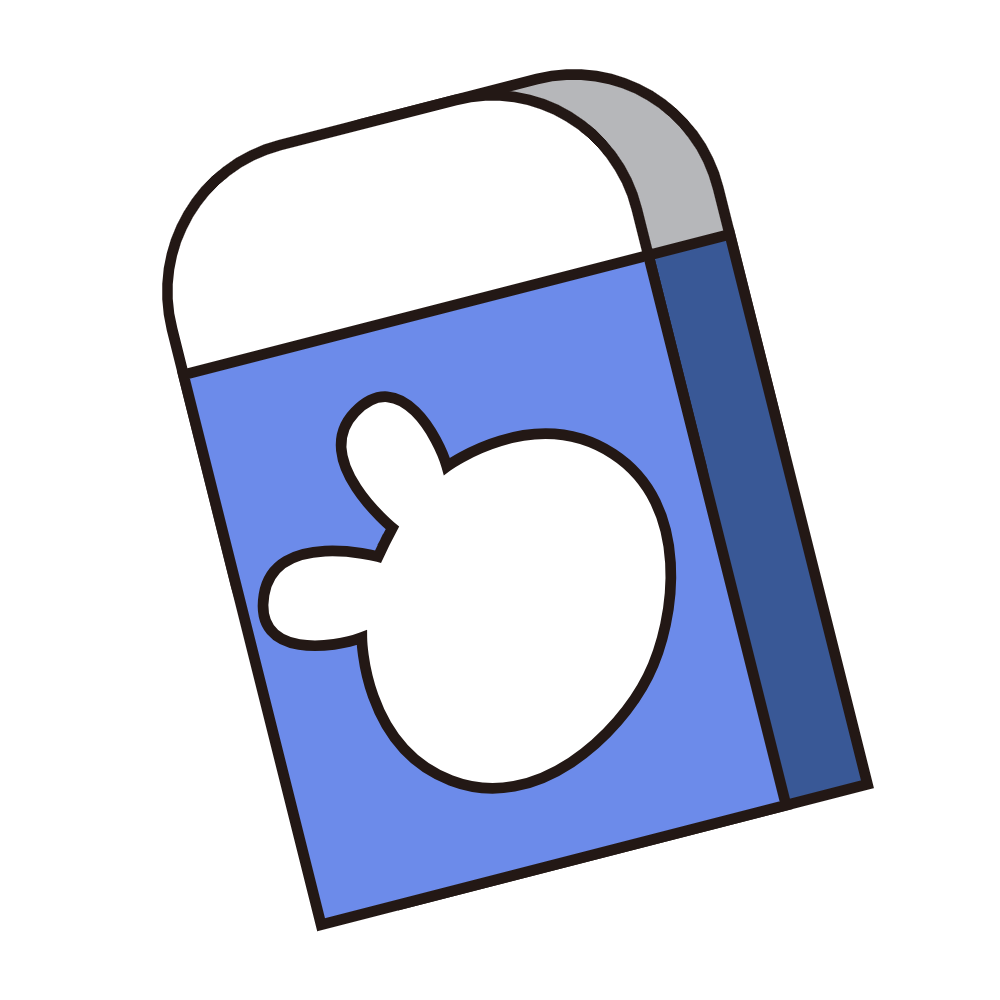 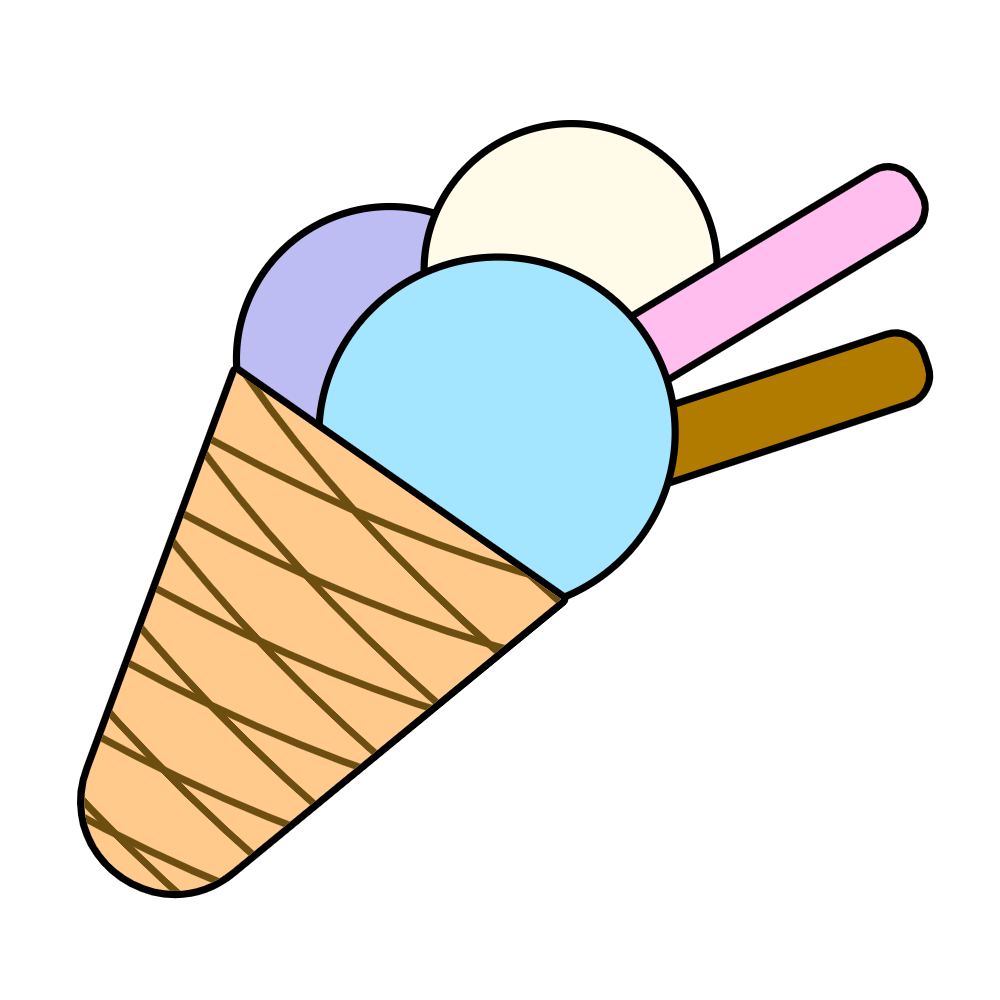 01
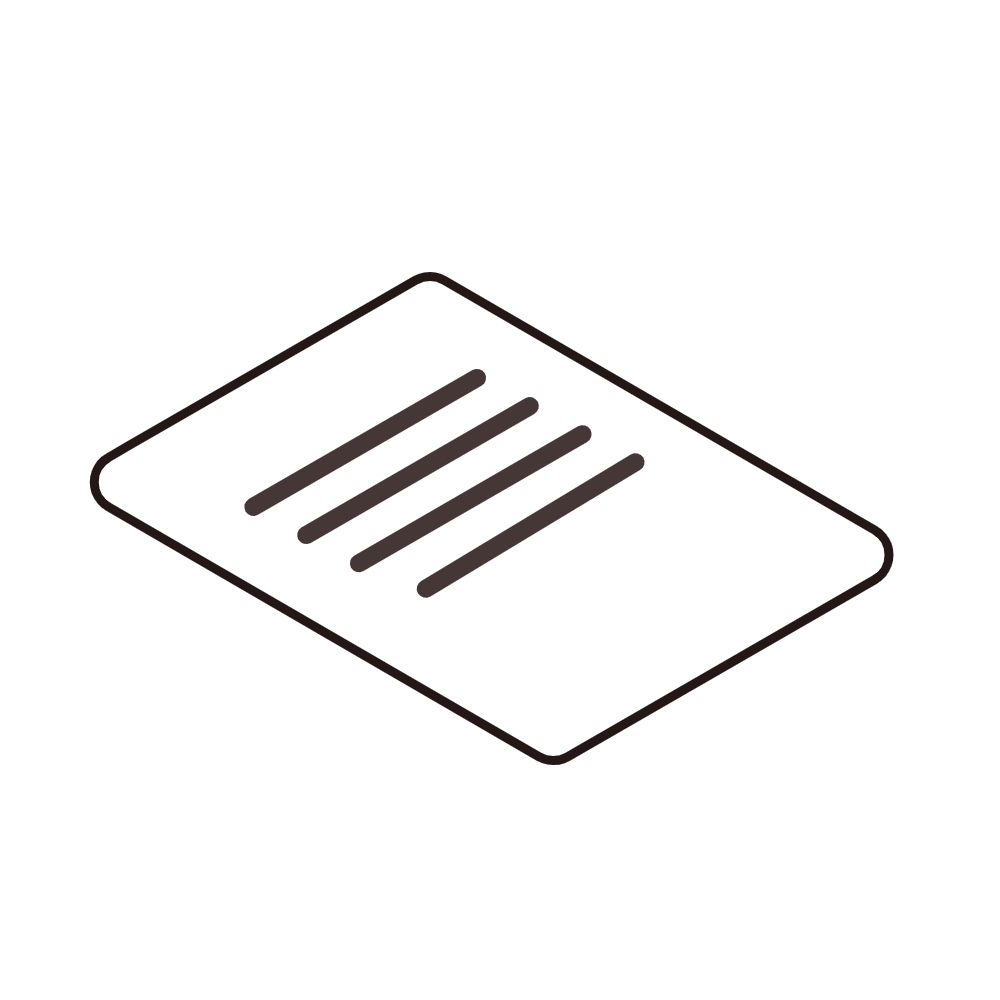 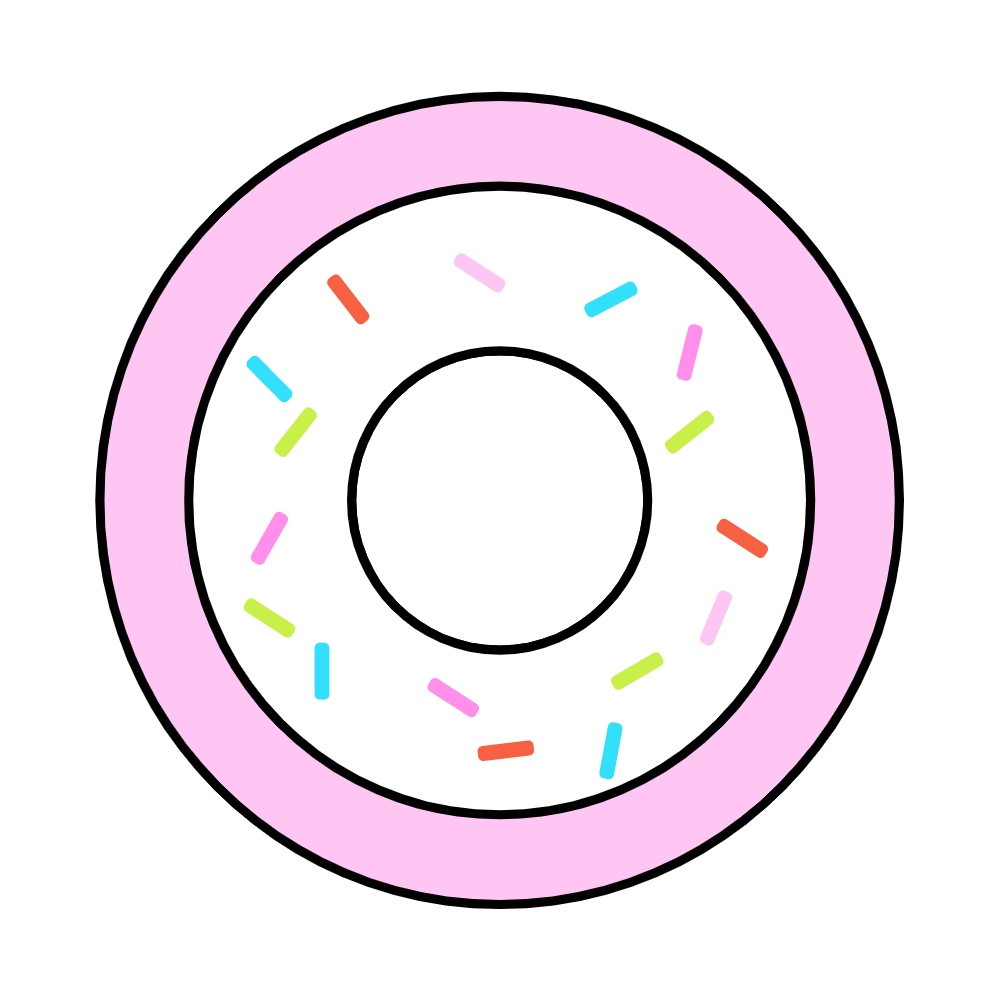 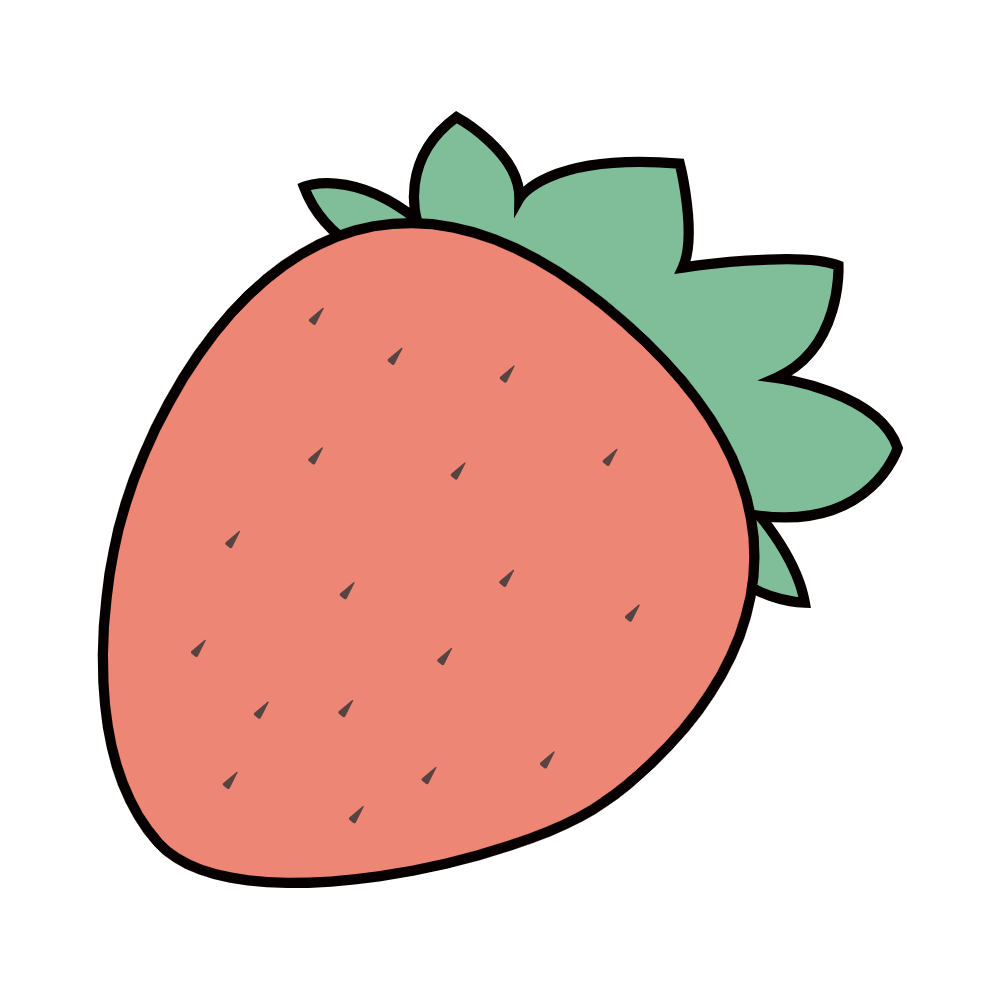 SƠ KẾT THI ĐUA 
TUẦN 5
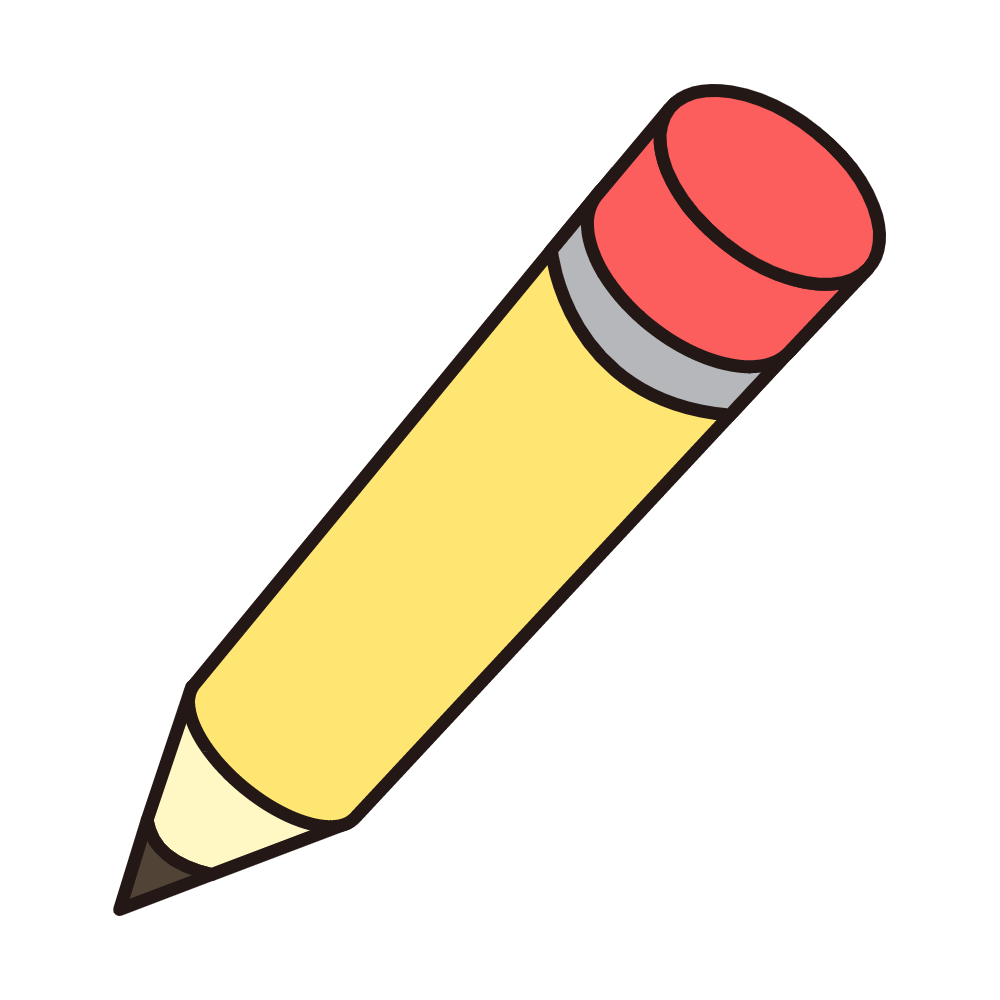 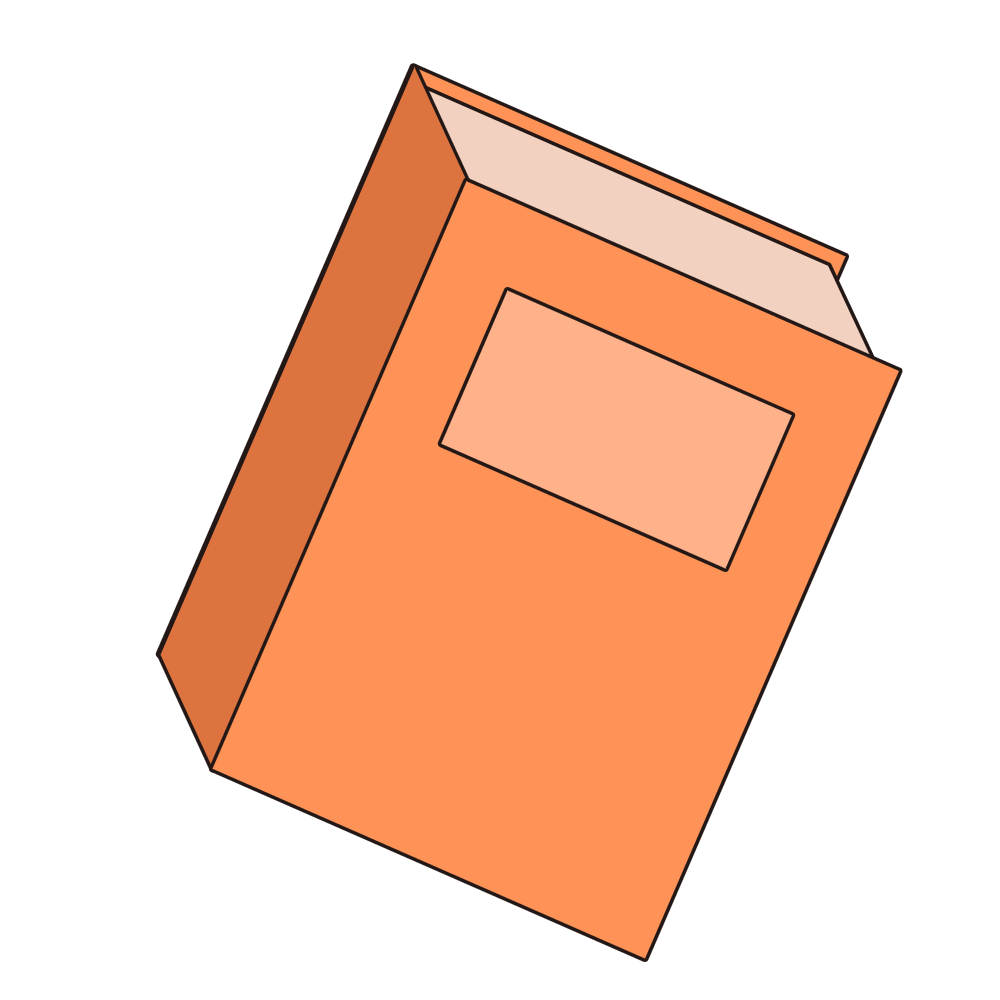 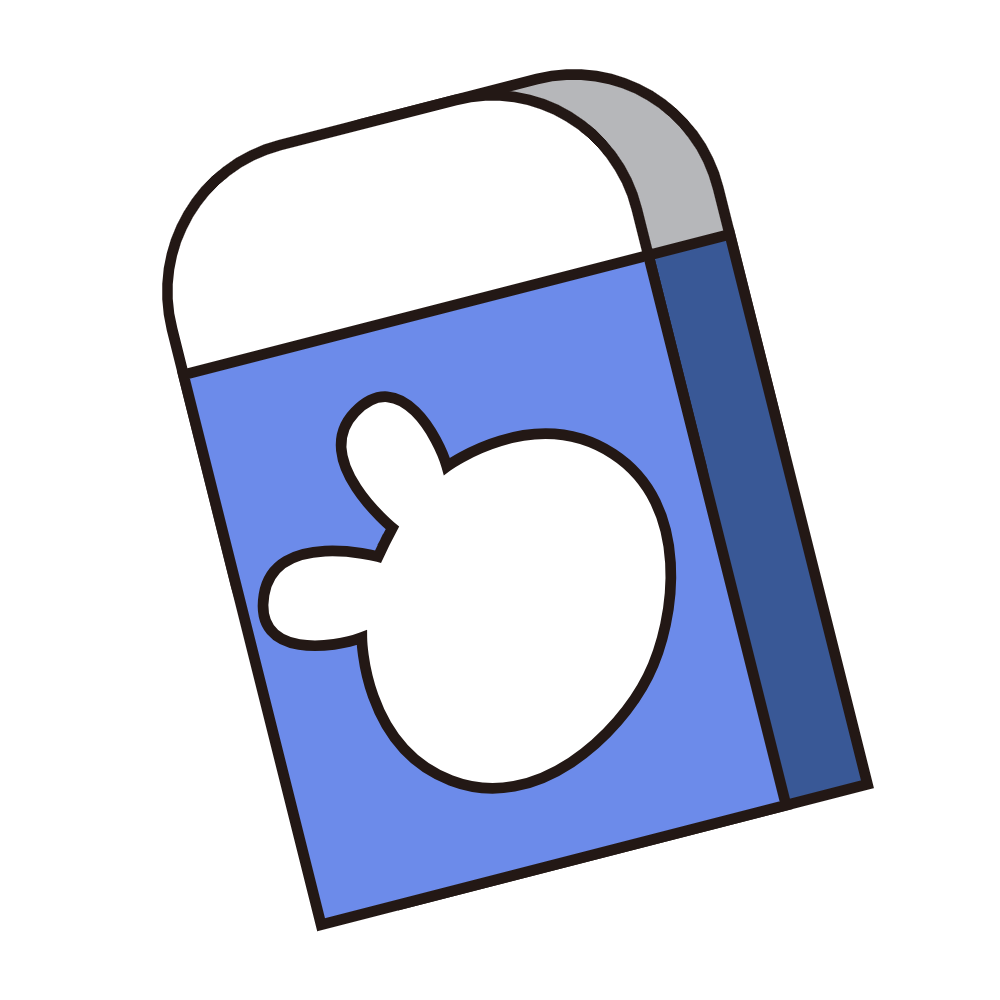 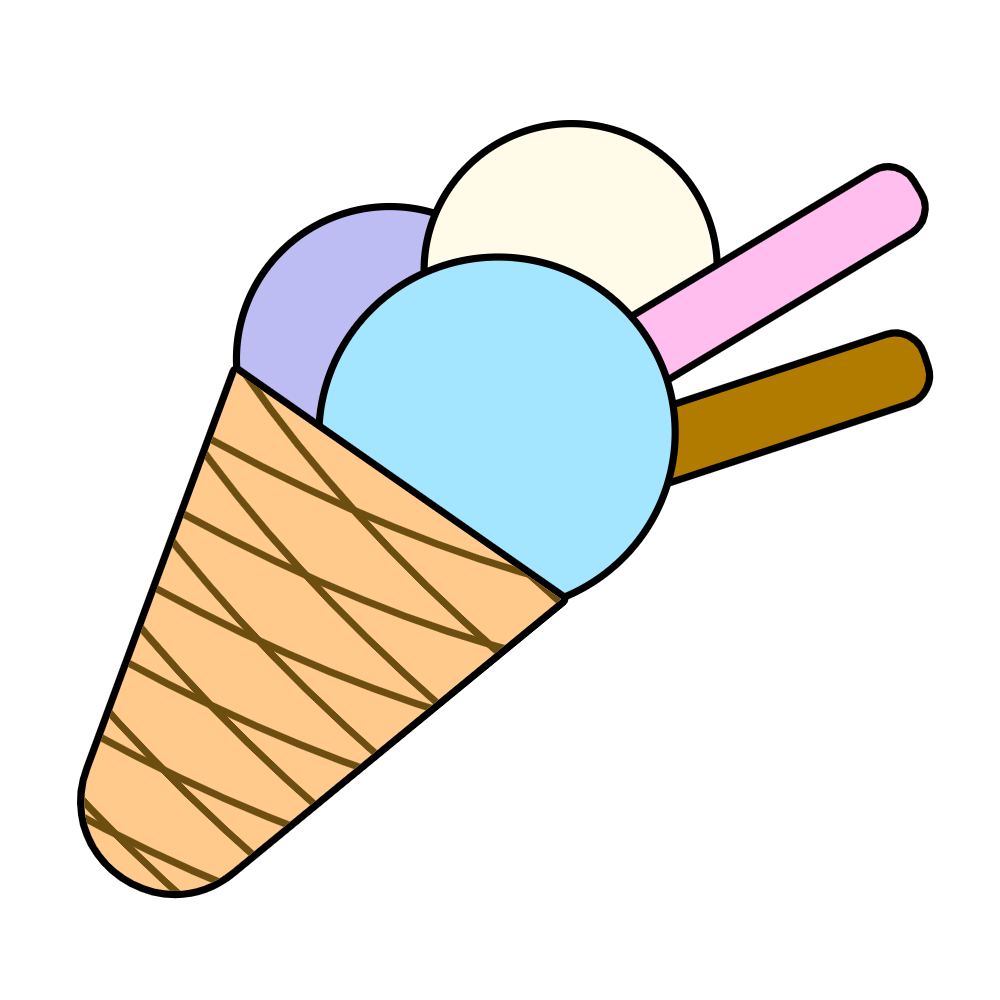 02
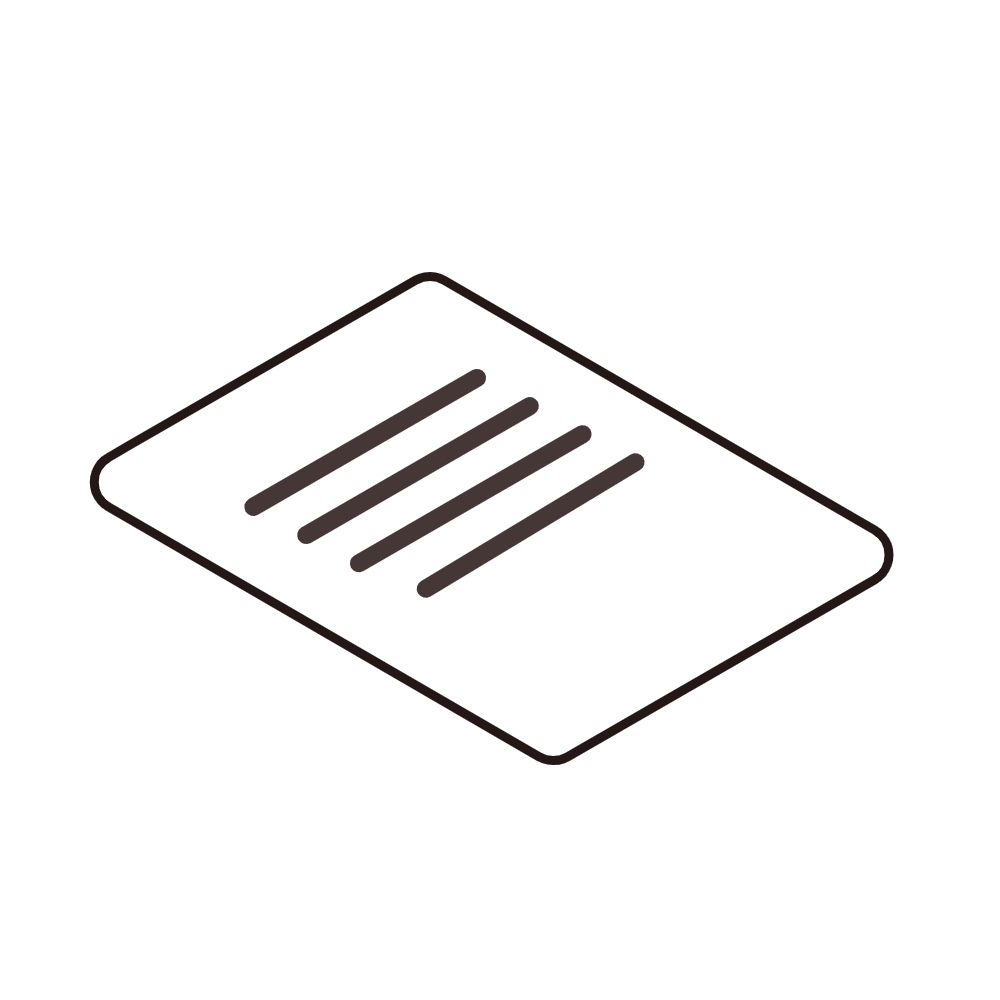 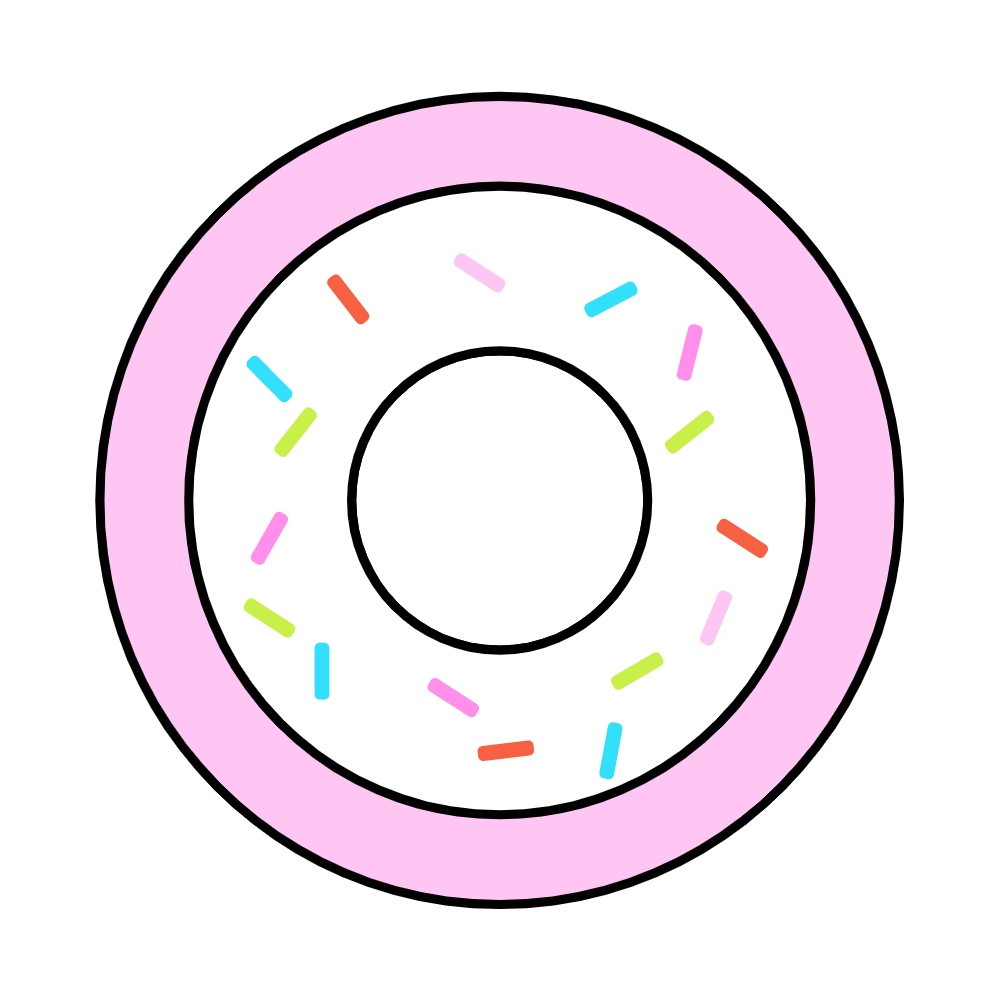 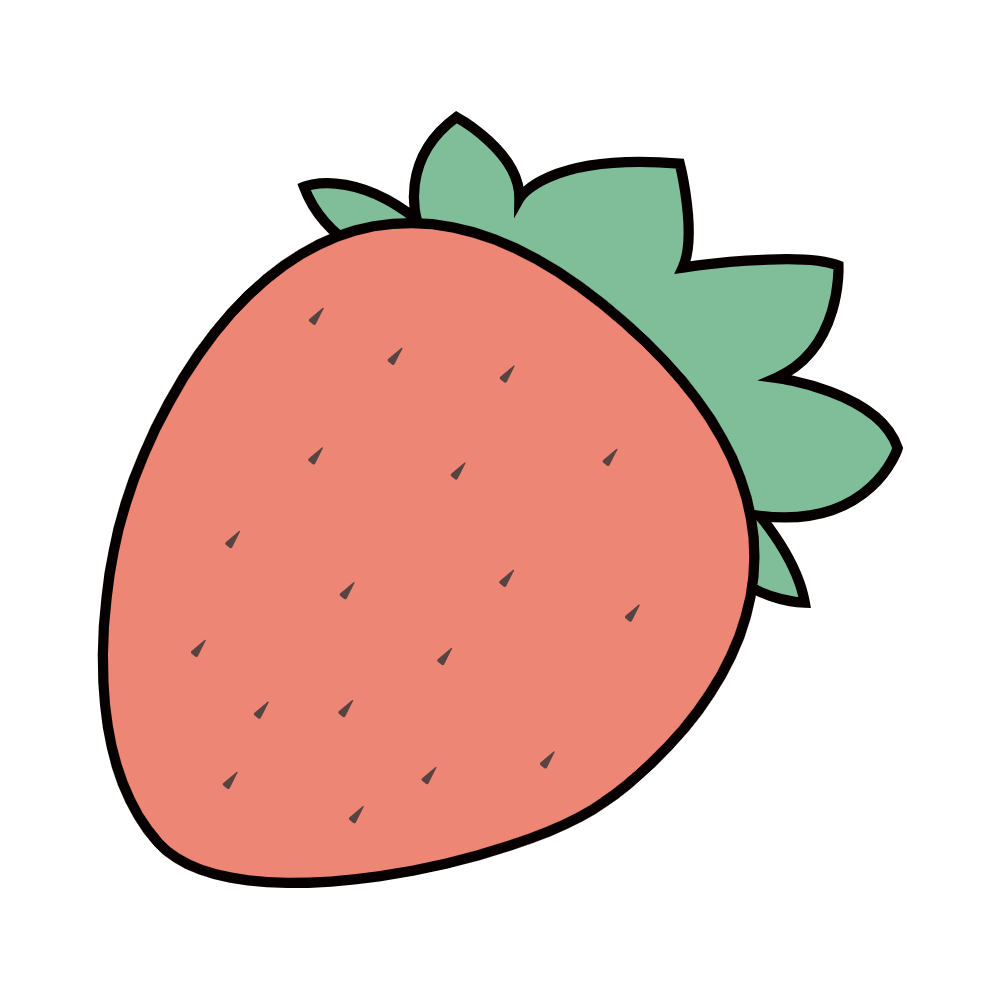 PHƯƠNG HƯỚNG THI ĐUA TUẦN 7
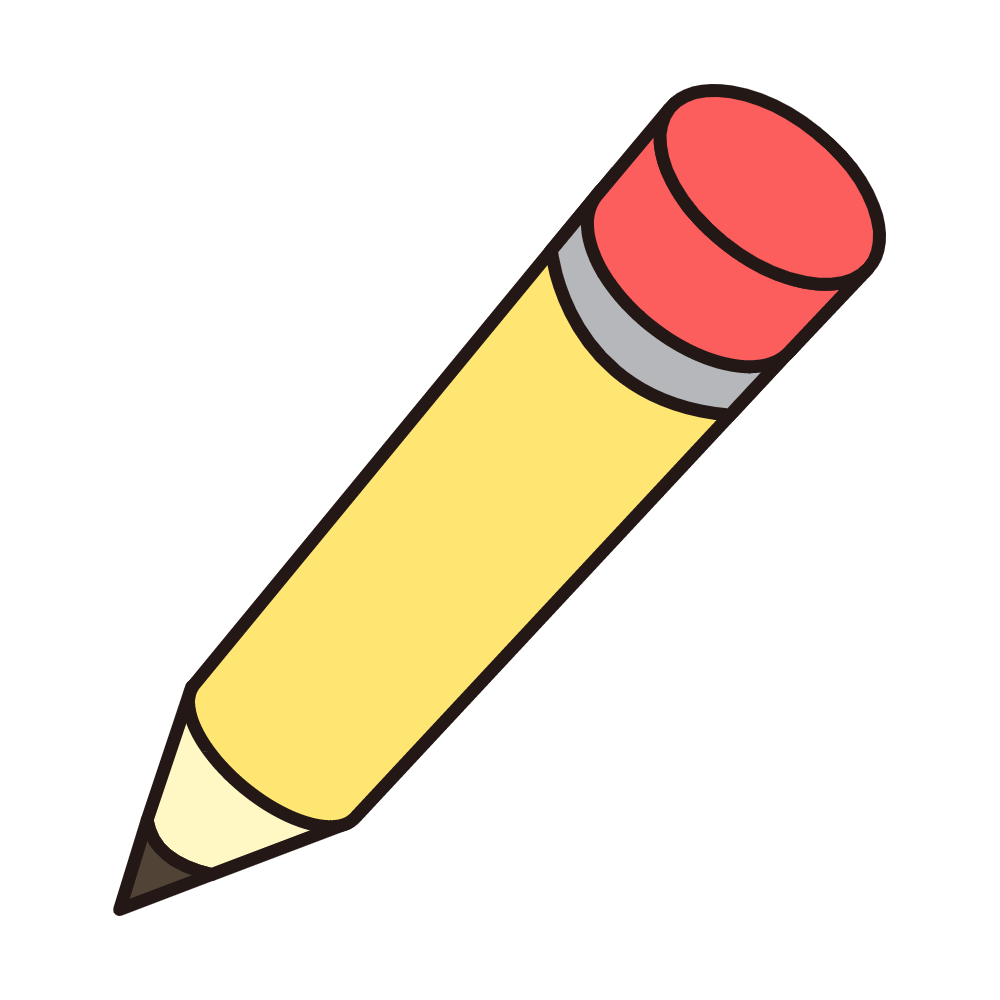 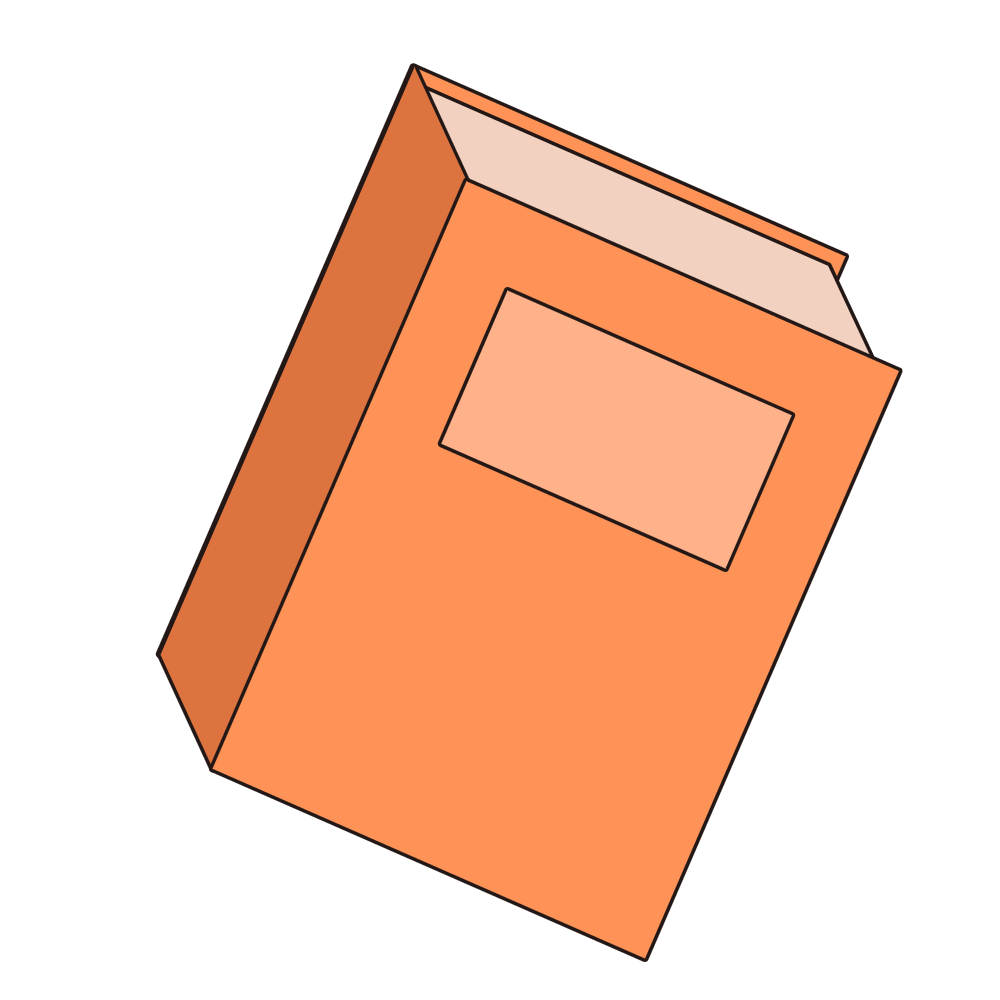 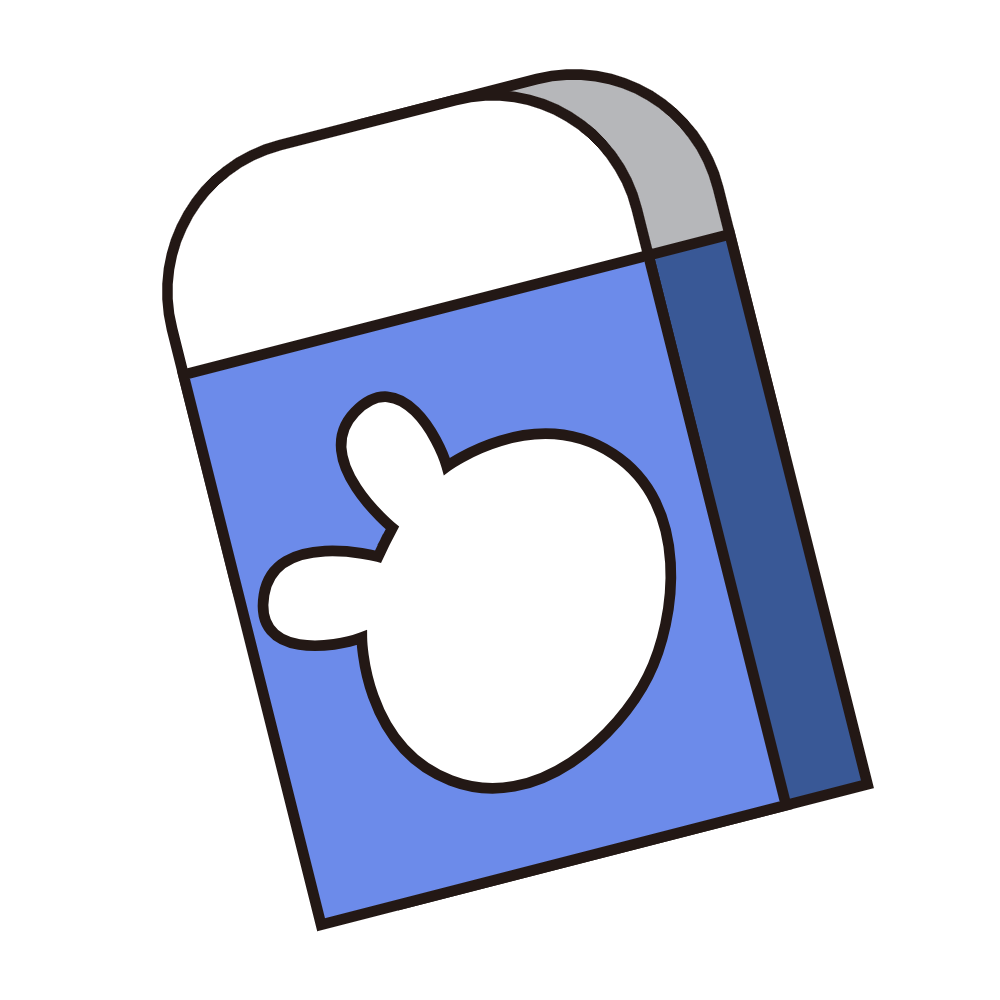 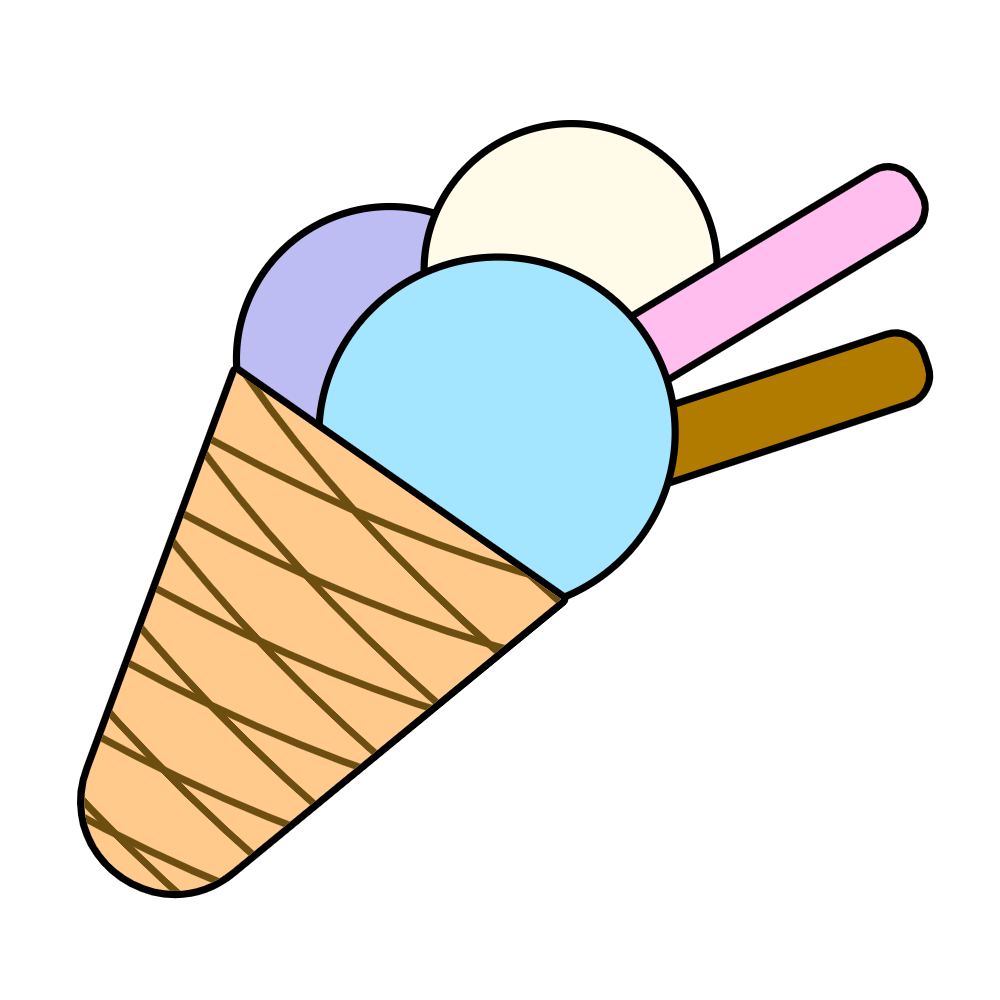 03
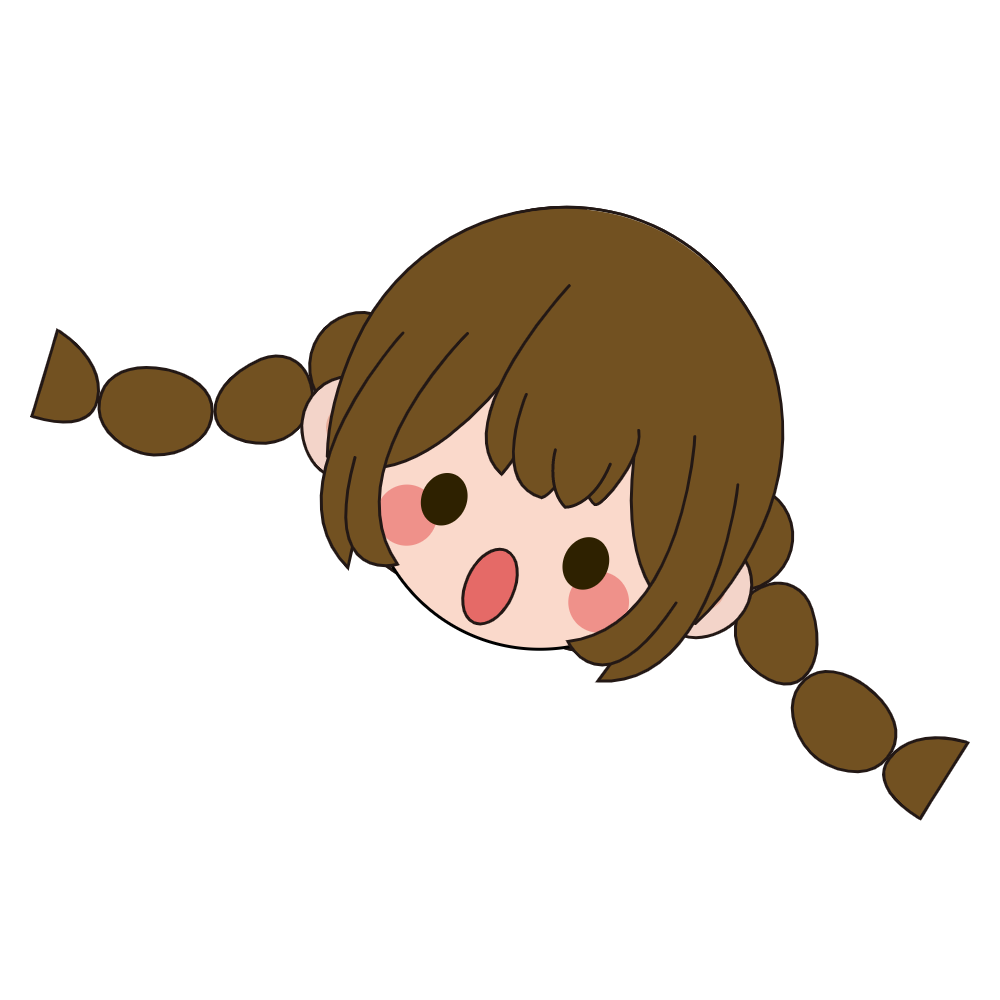 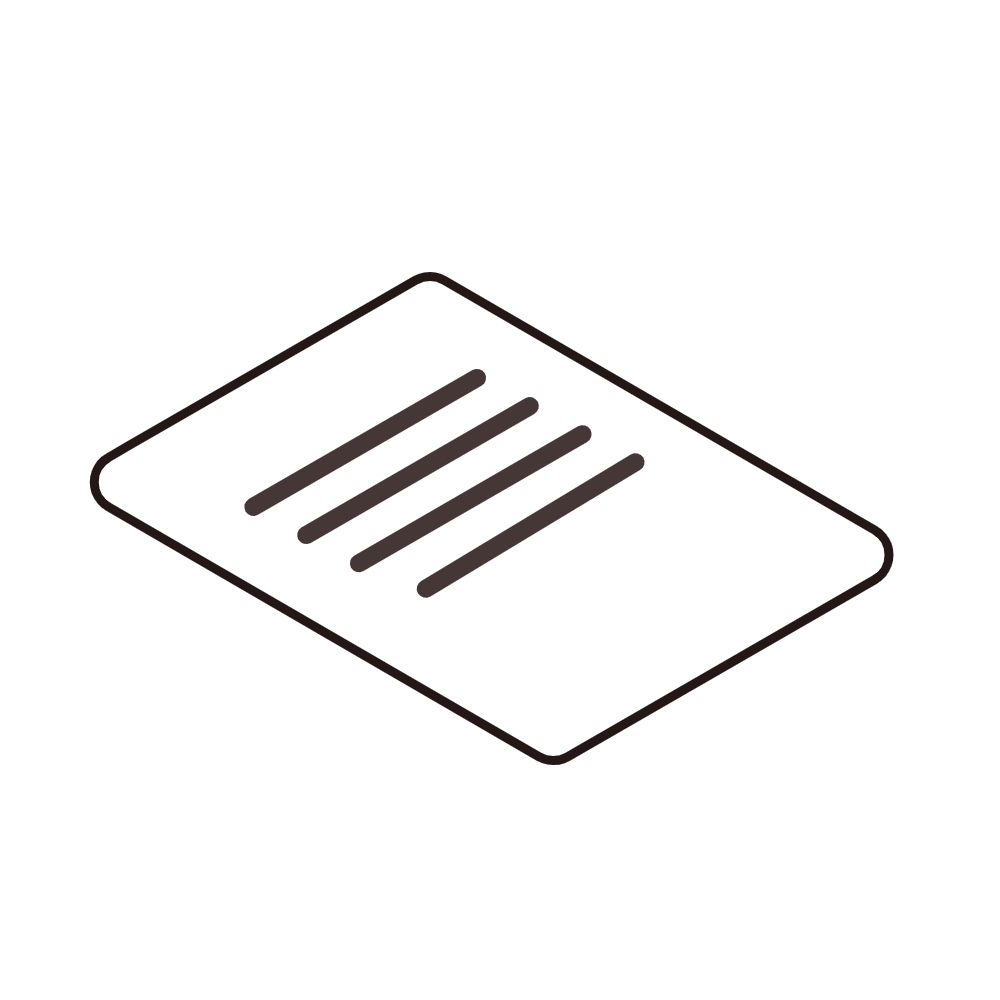 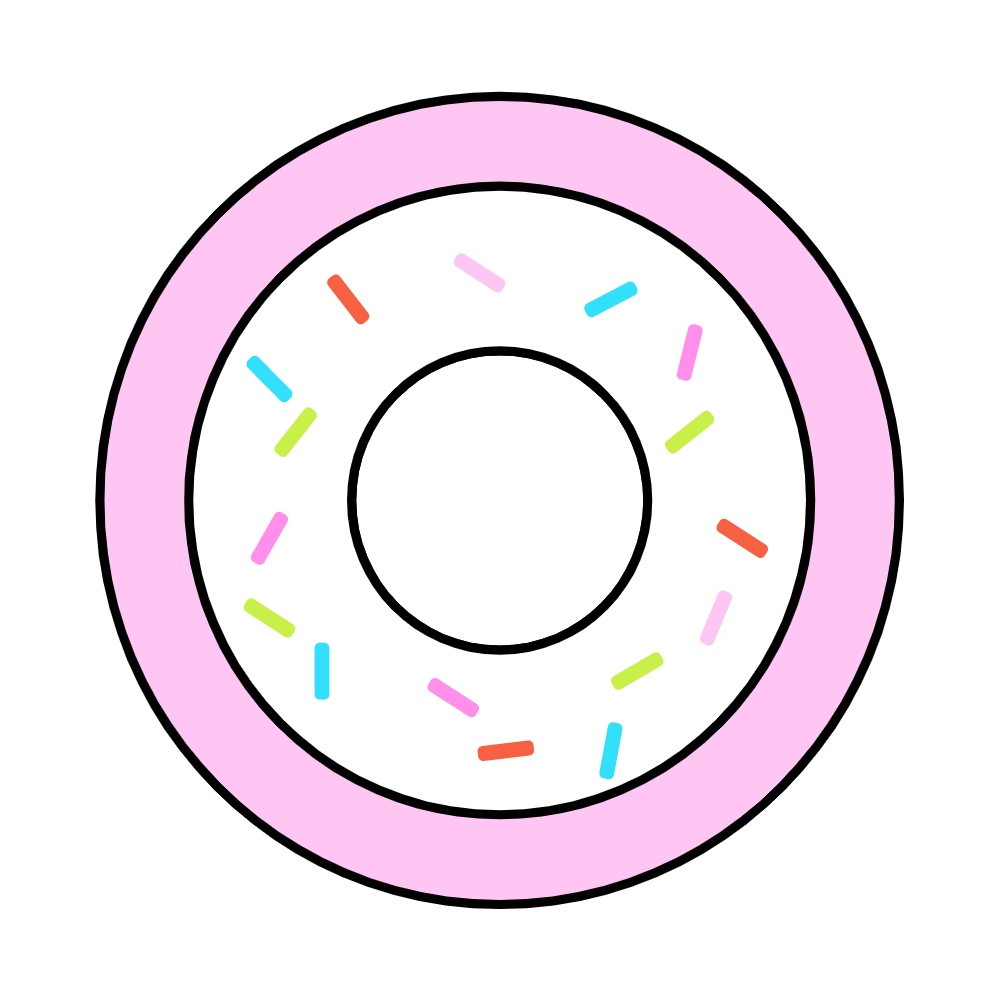 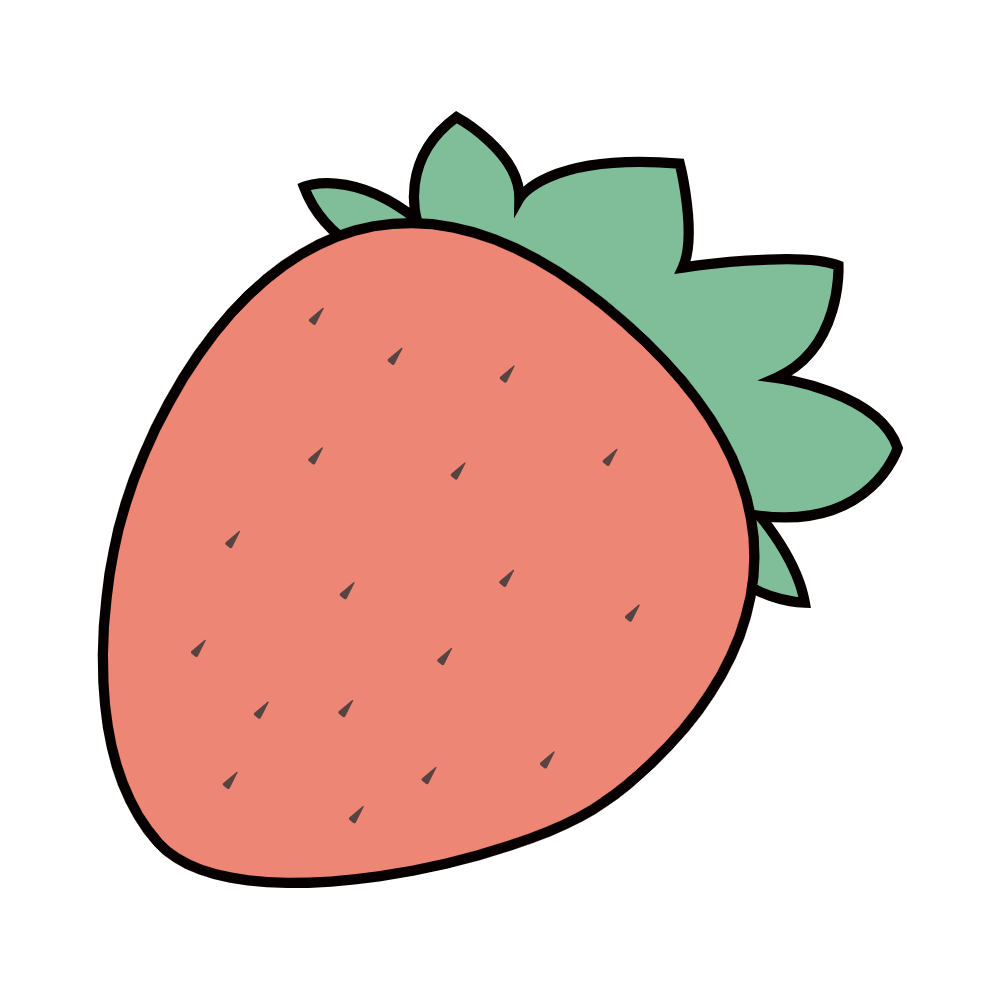 CHIA SẺ CUỐN SỔ NHẮC VIỆC
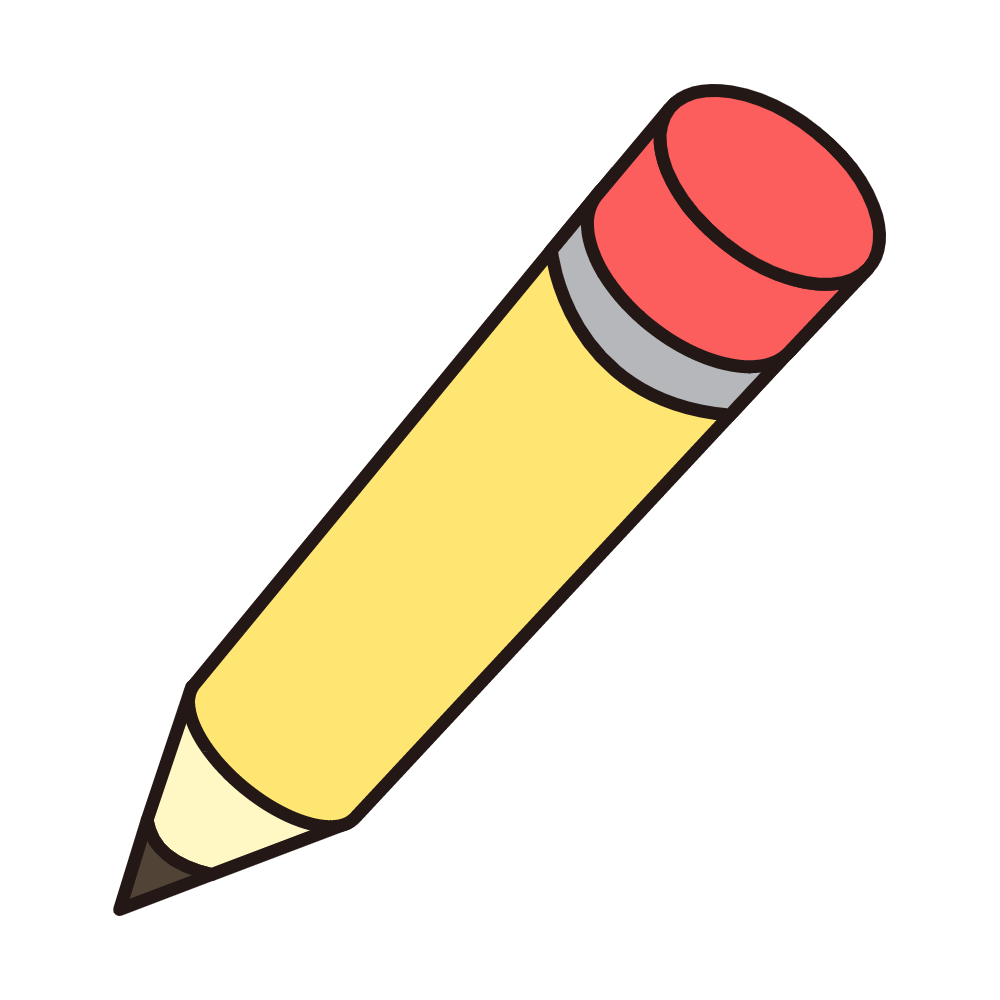 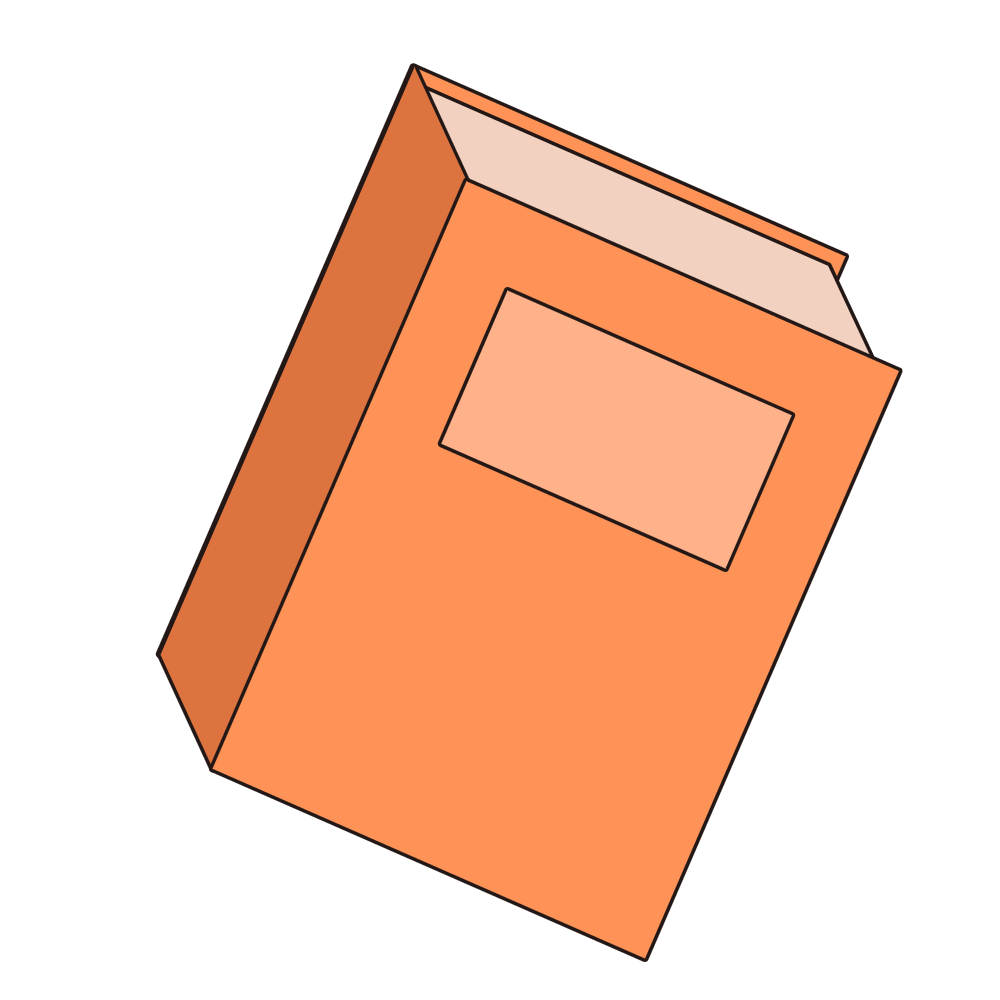 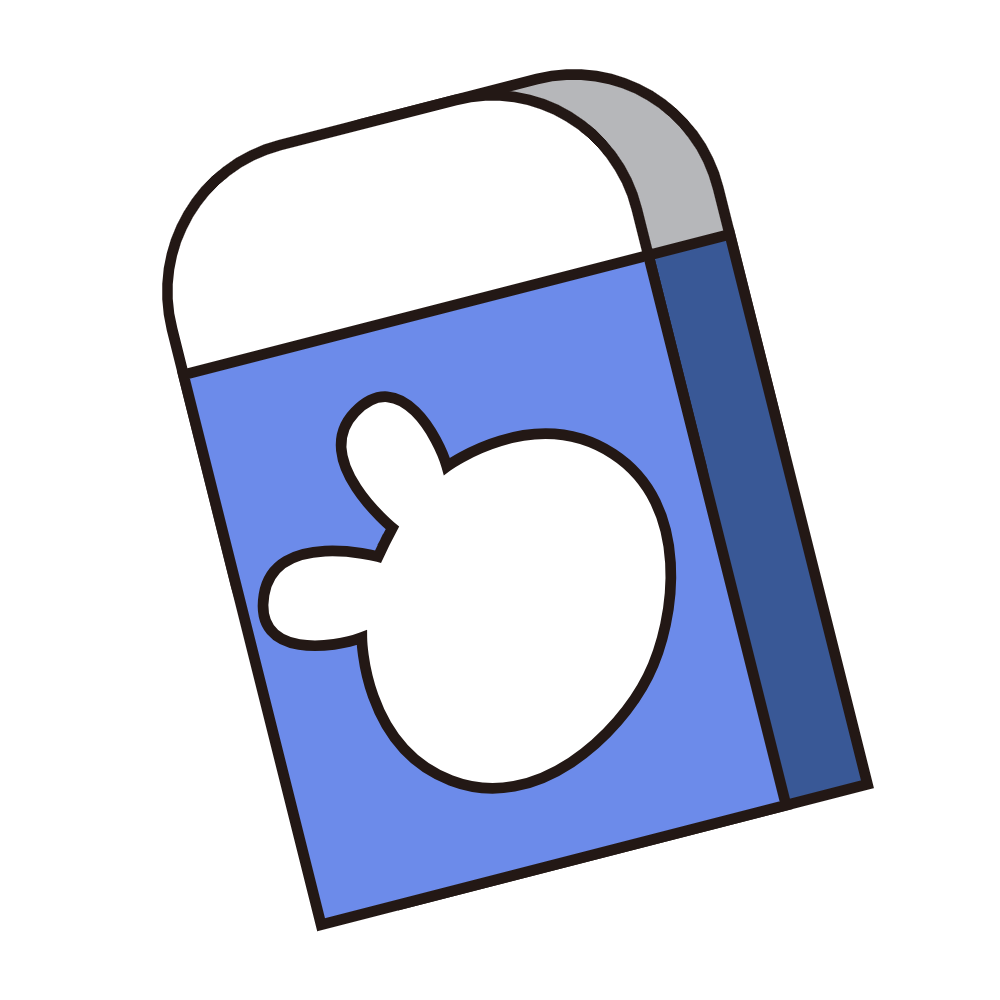 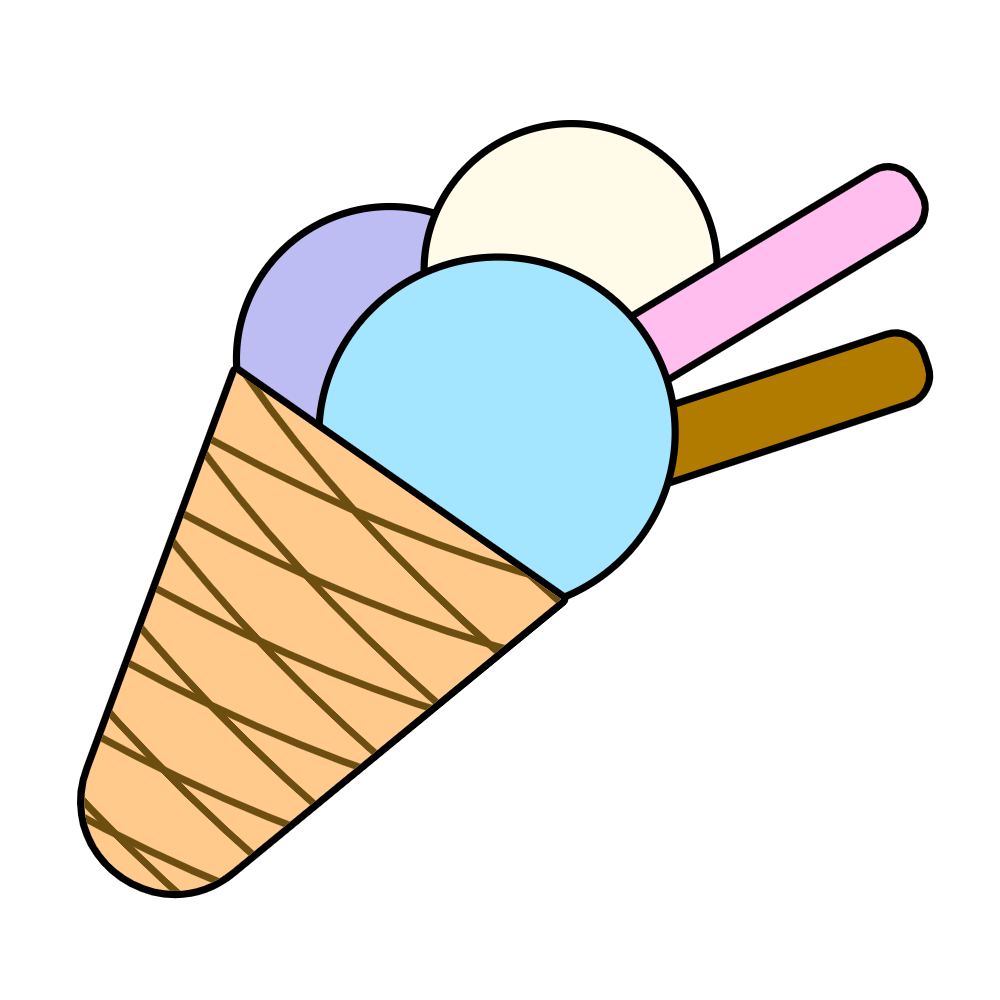 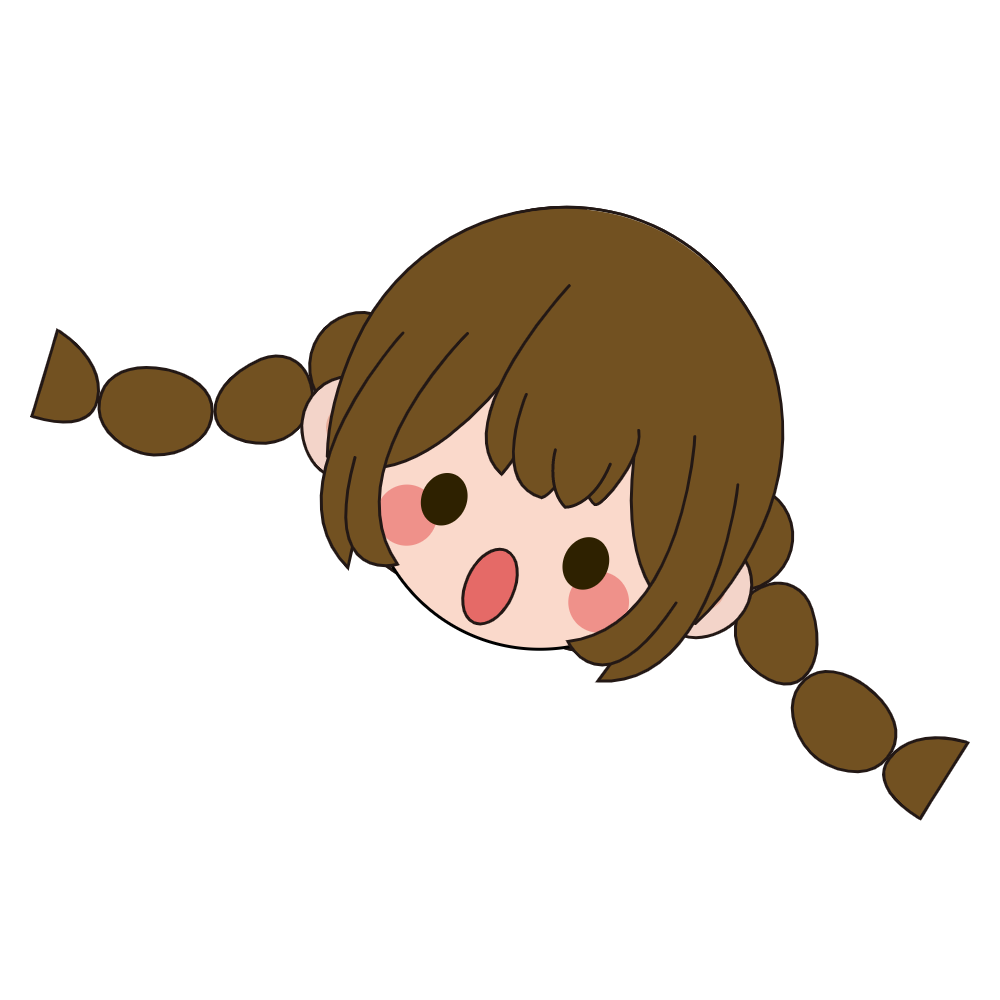 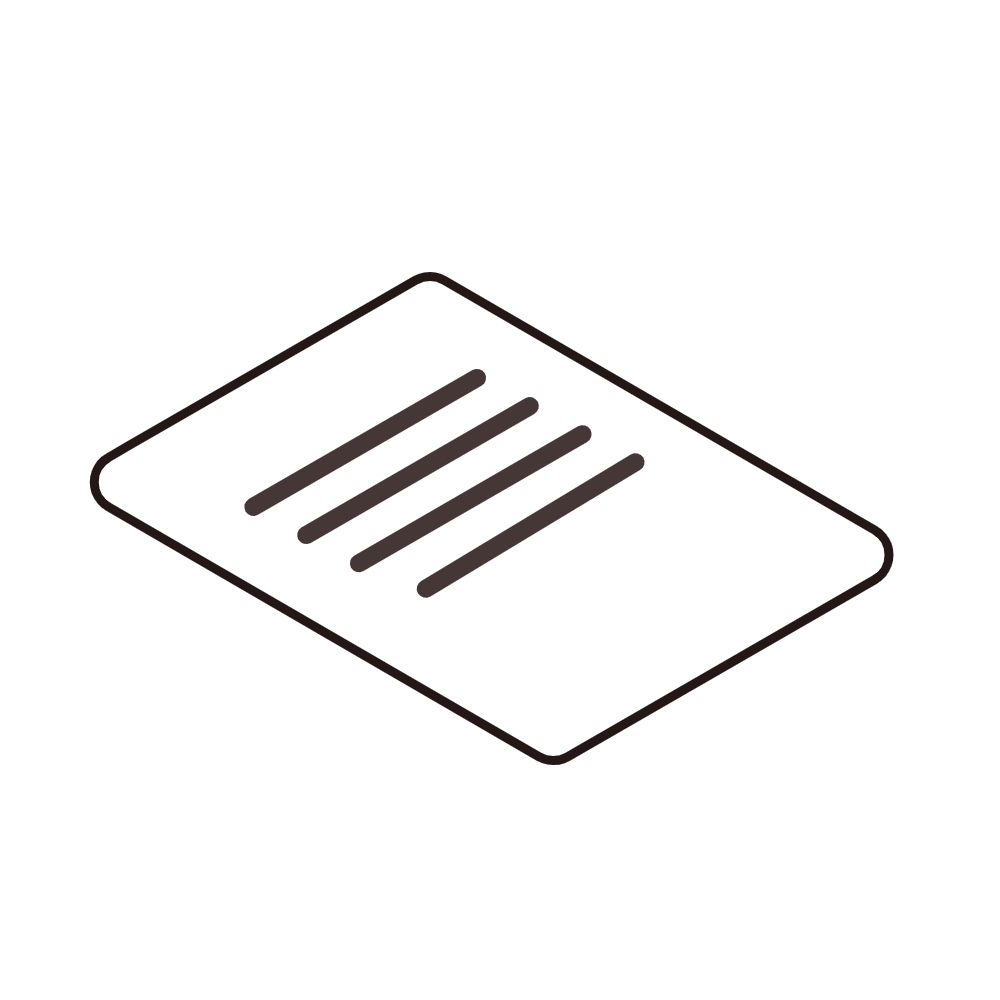 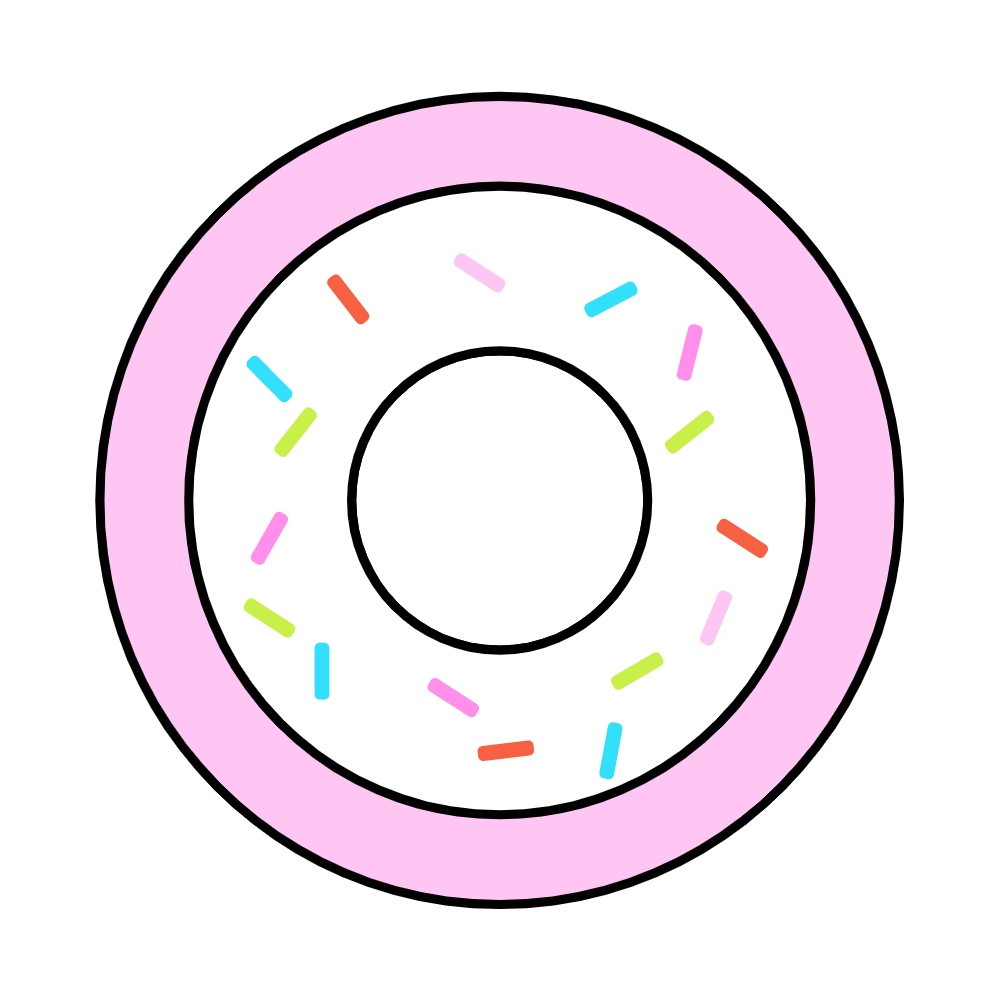 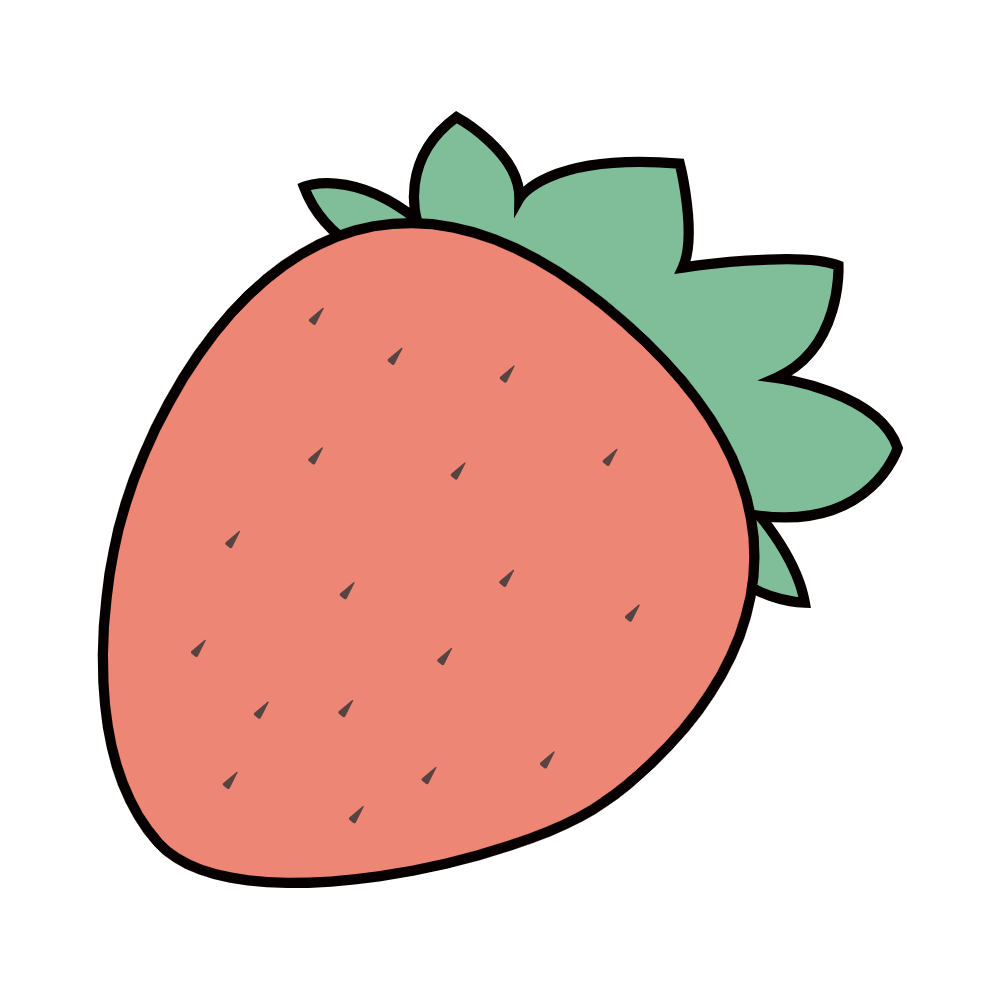 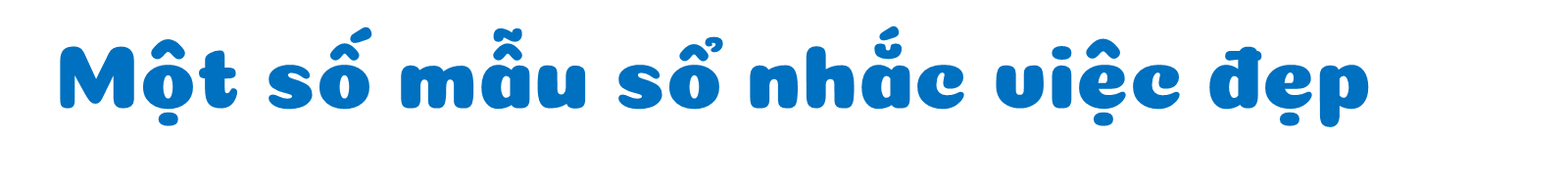 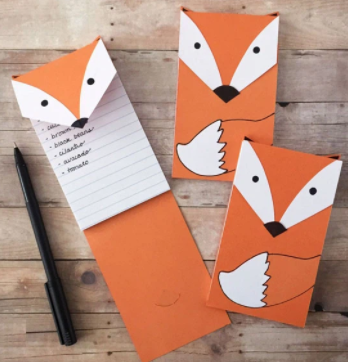 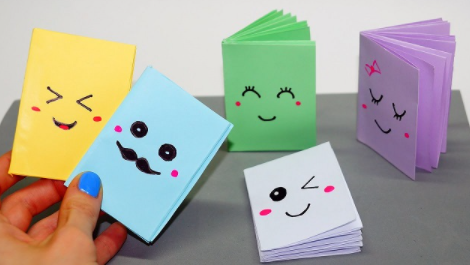 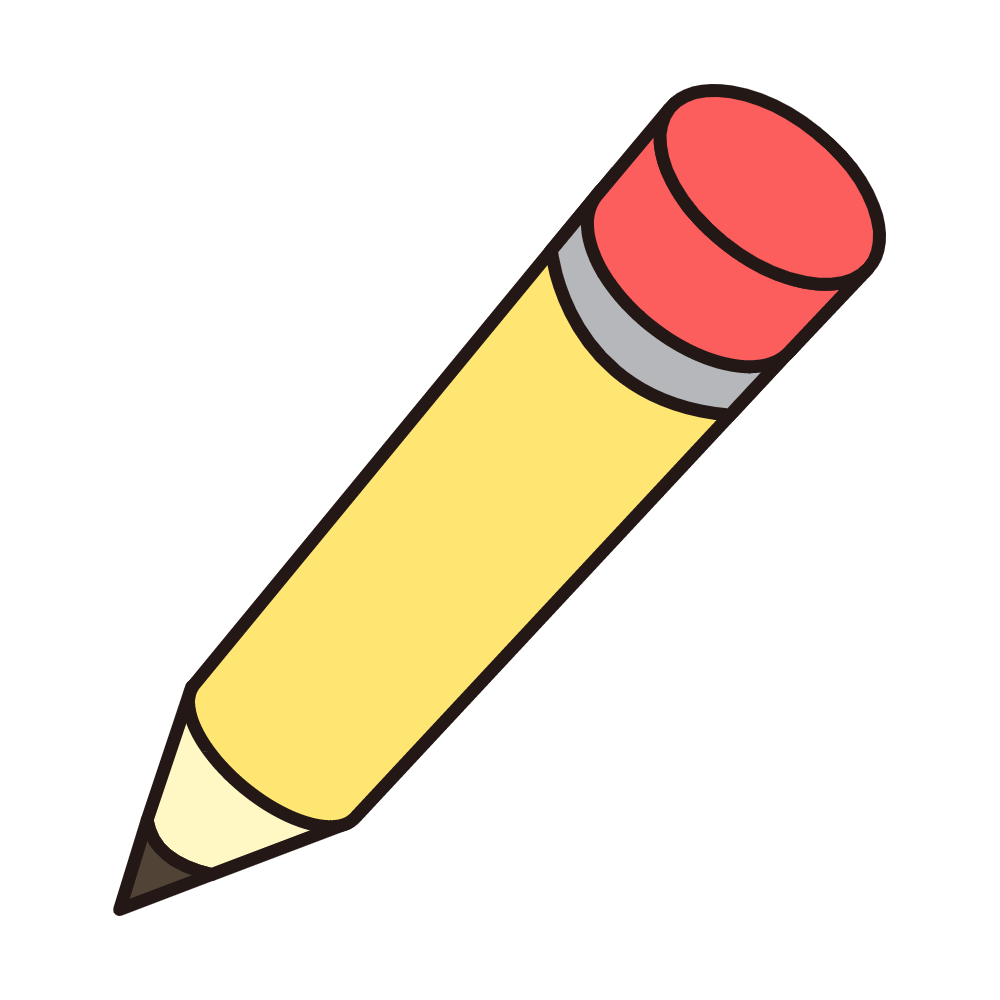 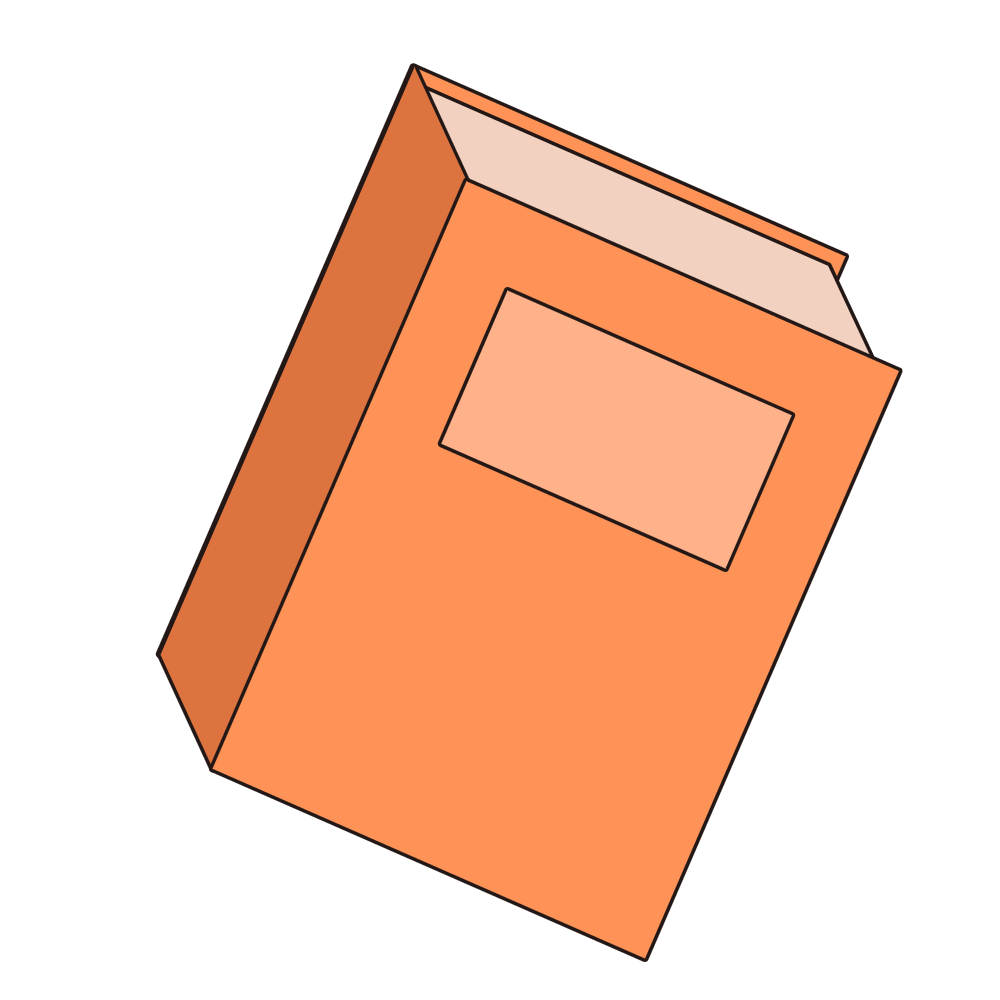 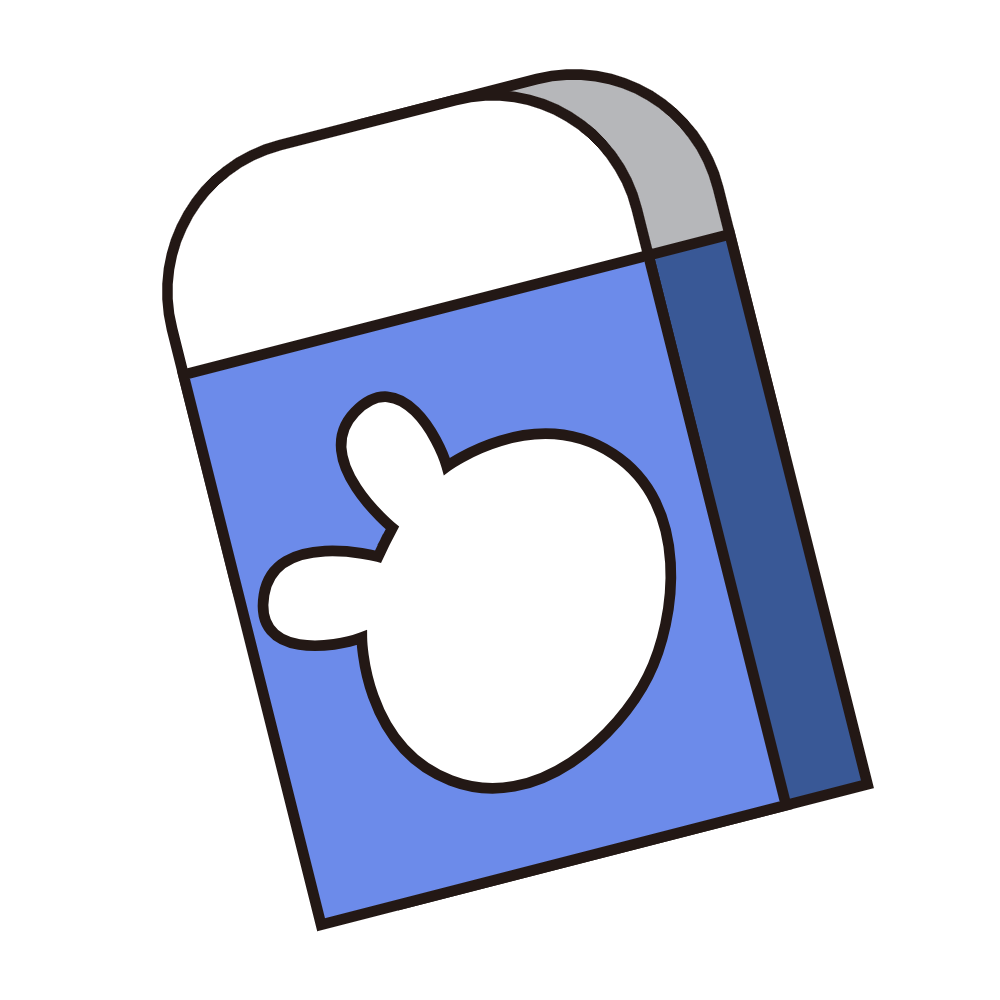 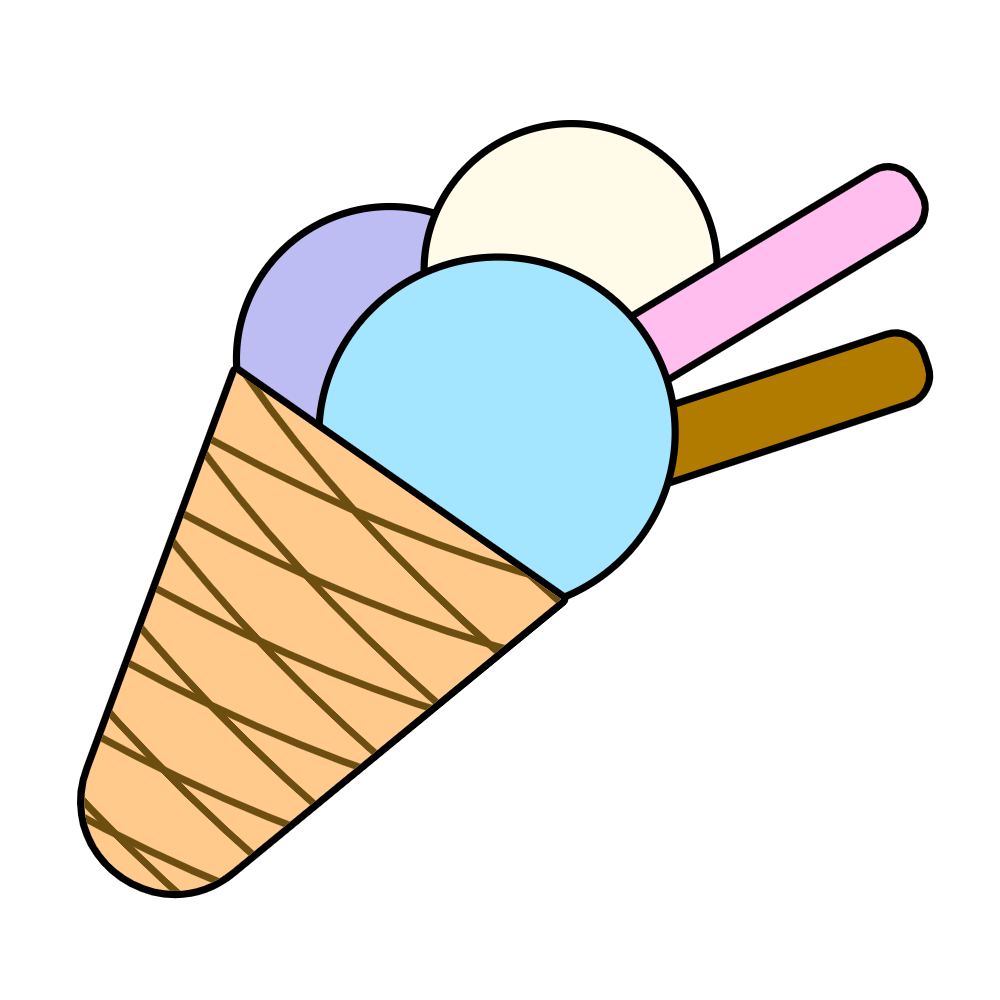 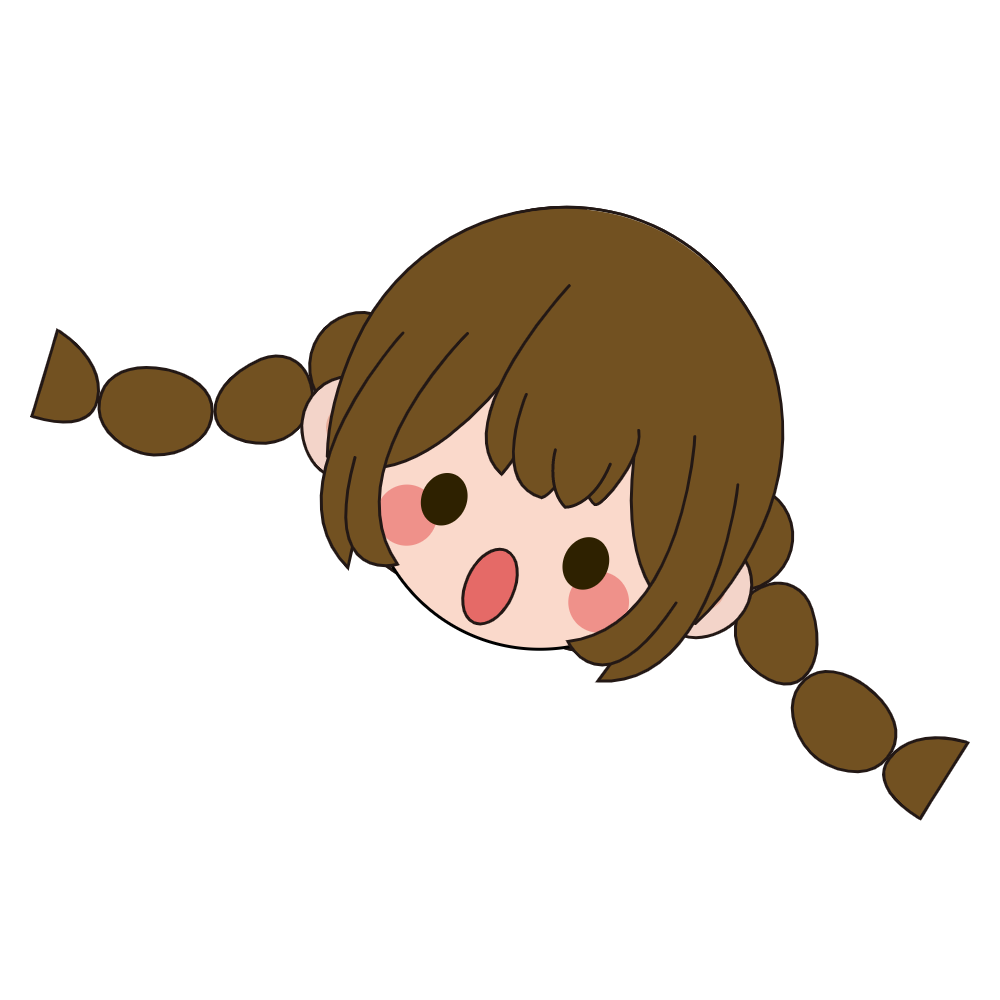 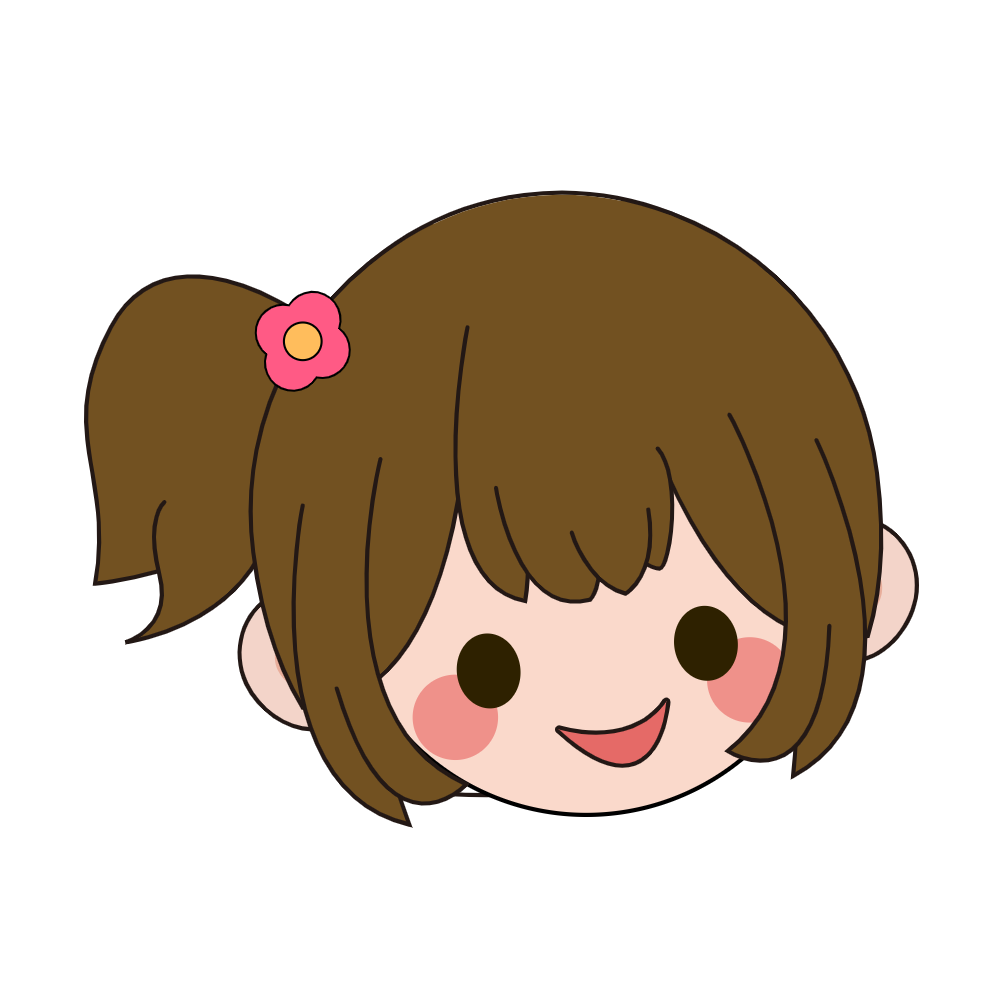 Cuốn sổ do tự tay mình làm sẽ là người bạn luôn ở bên chúng ta nhắc việc cho ta
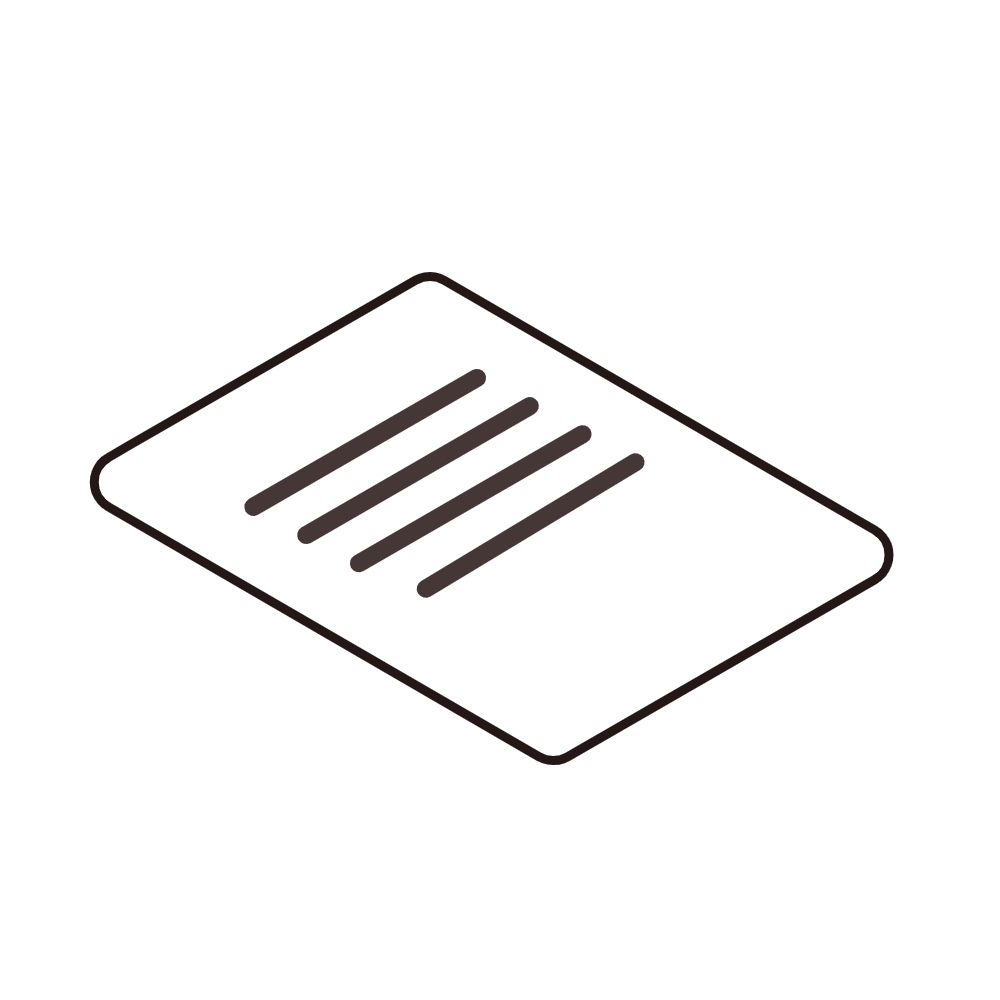 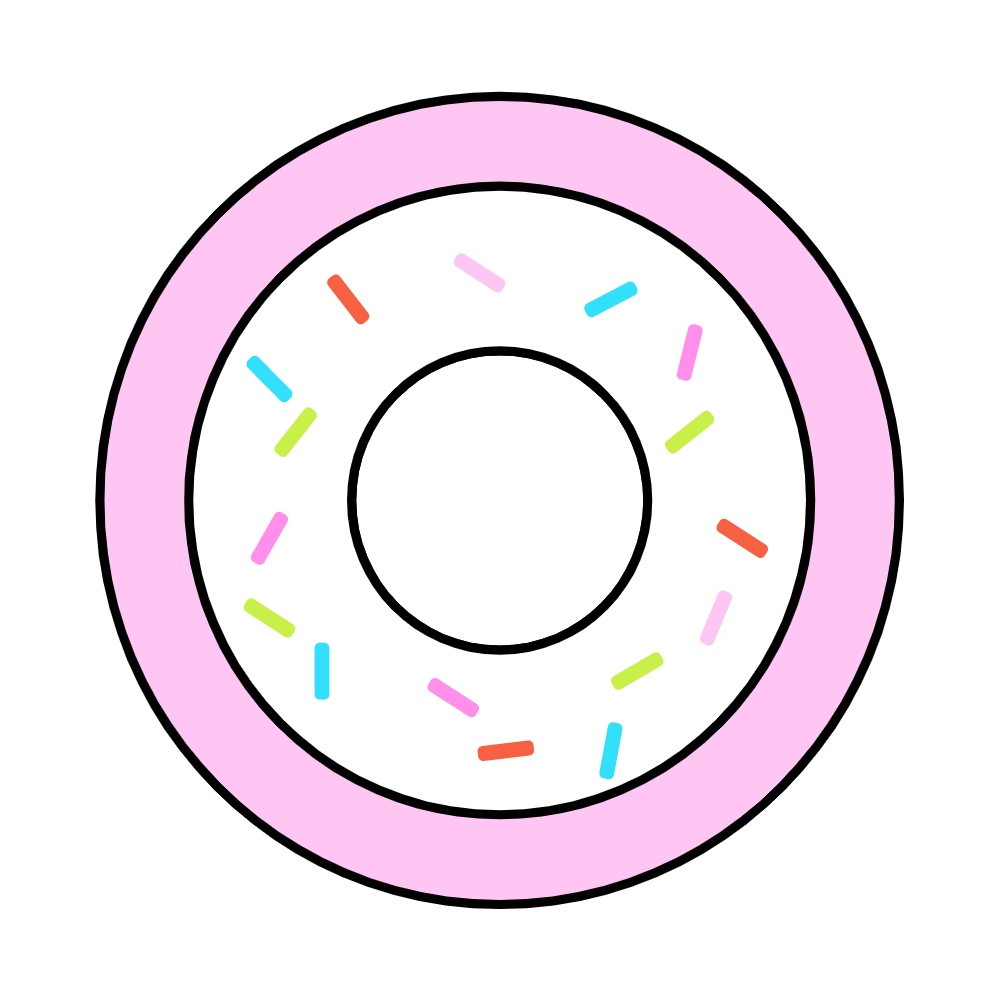 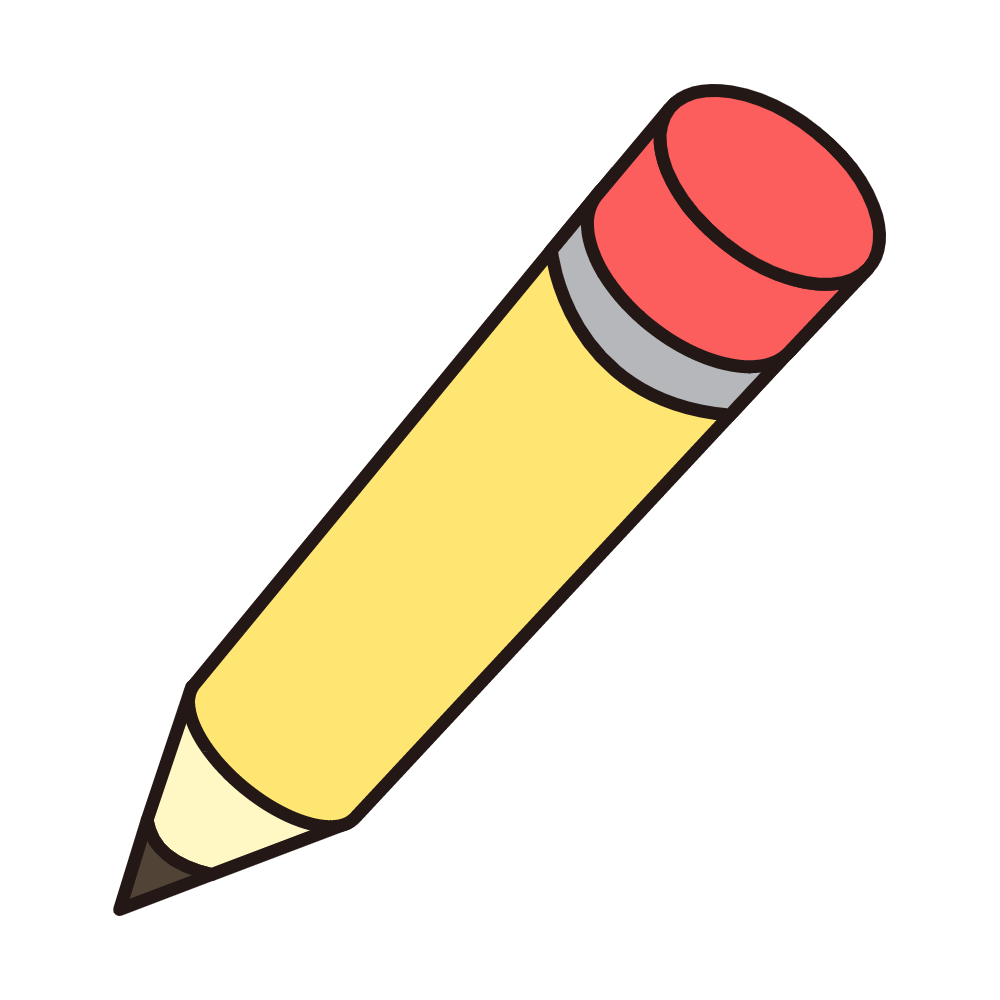 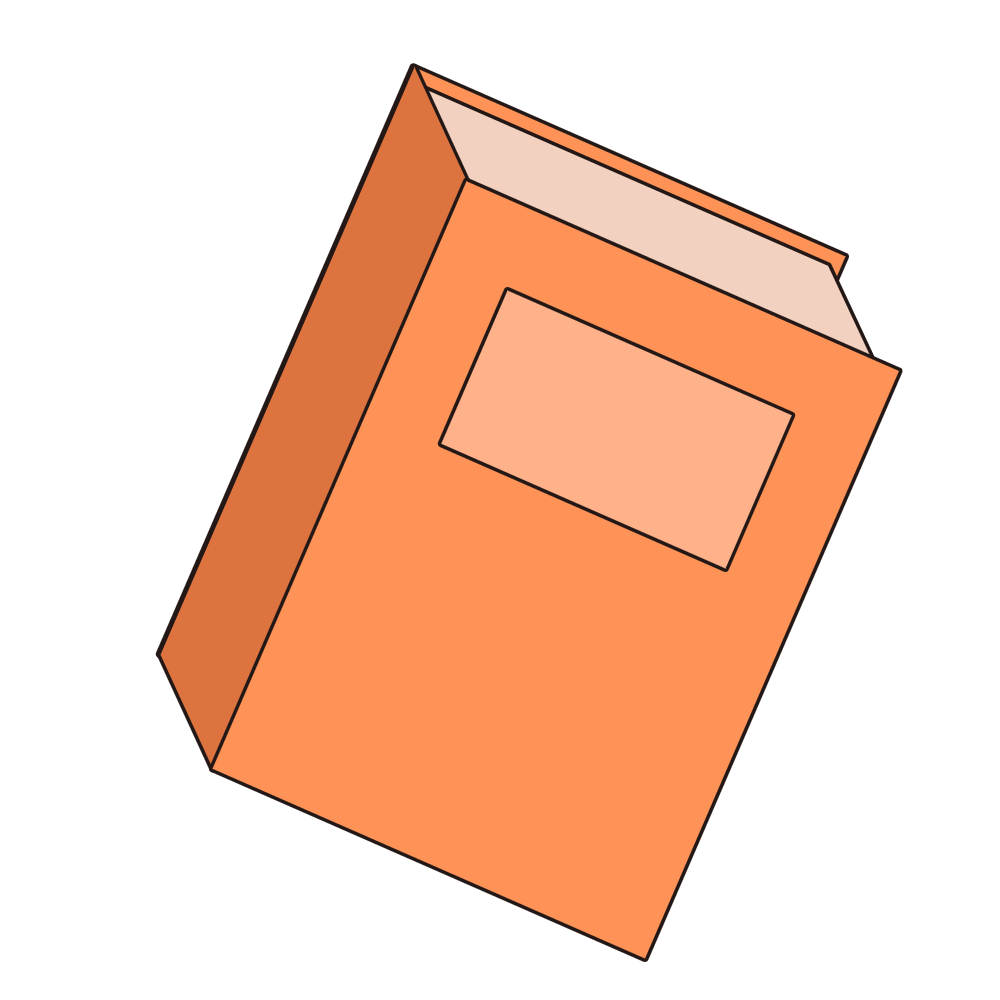 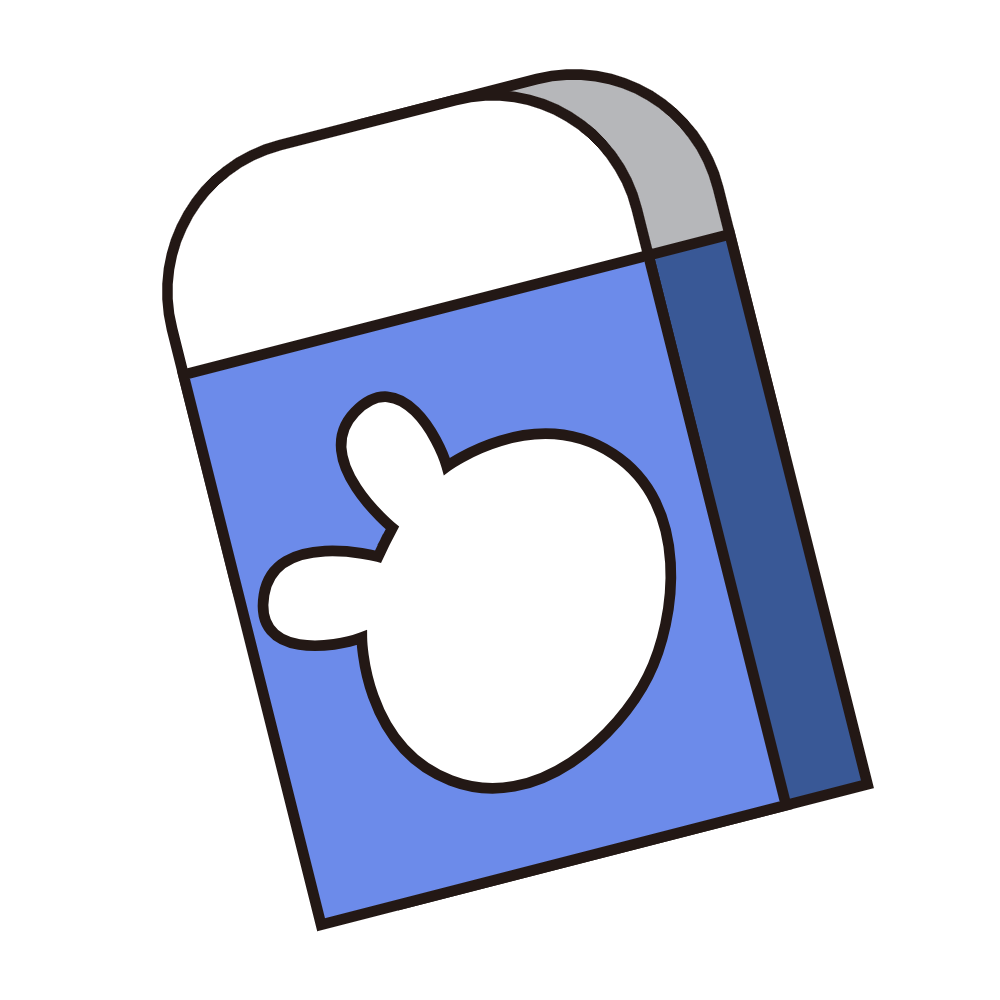 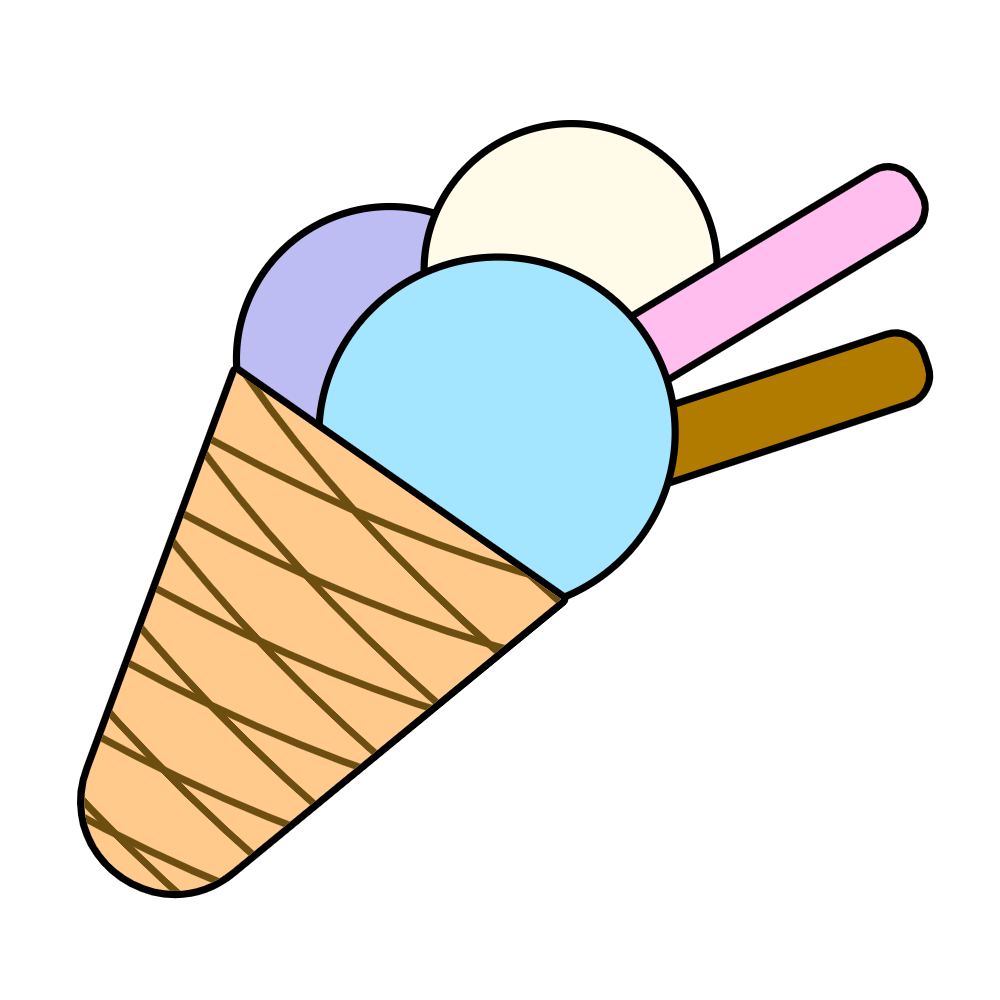 04
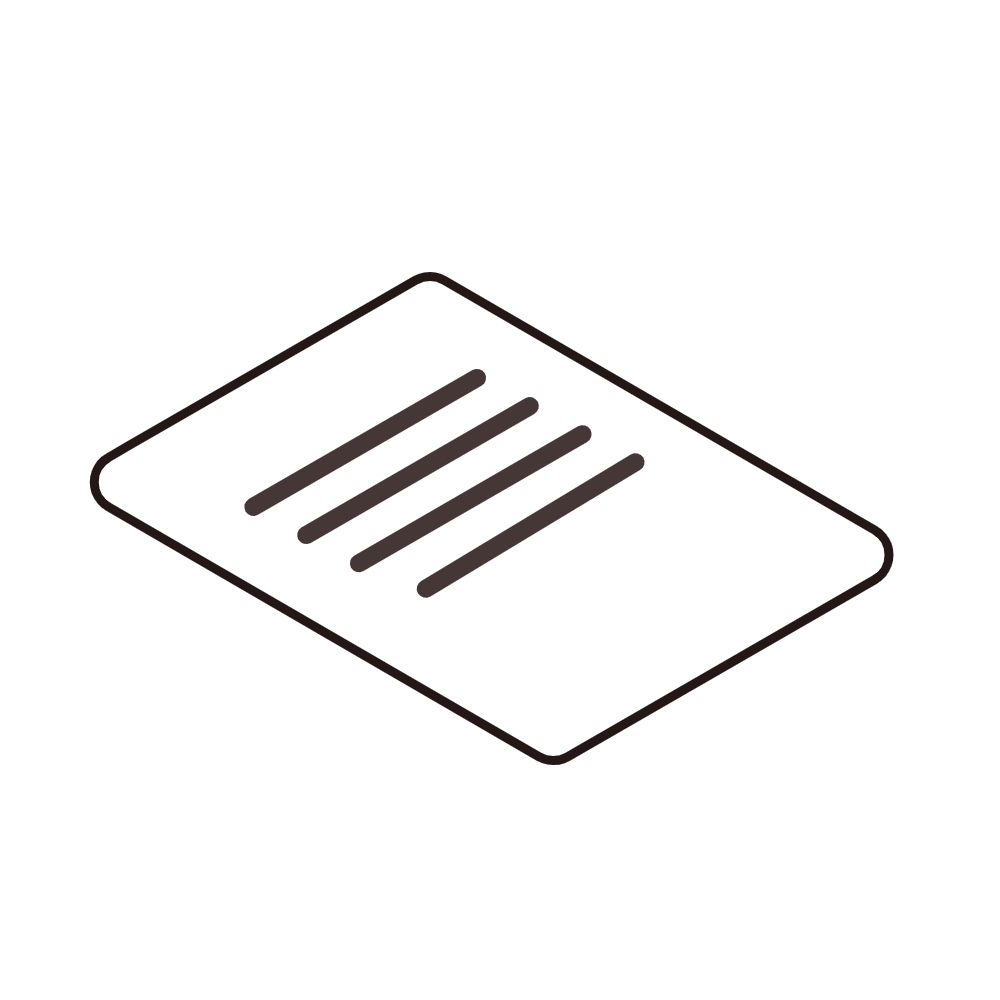 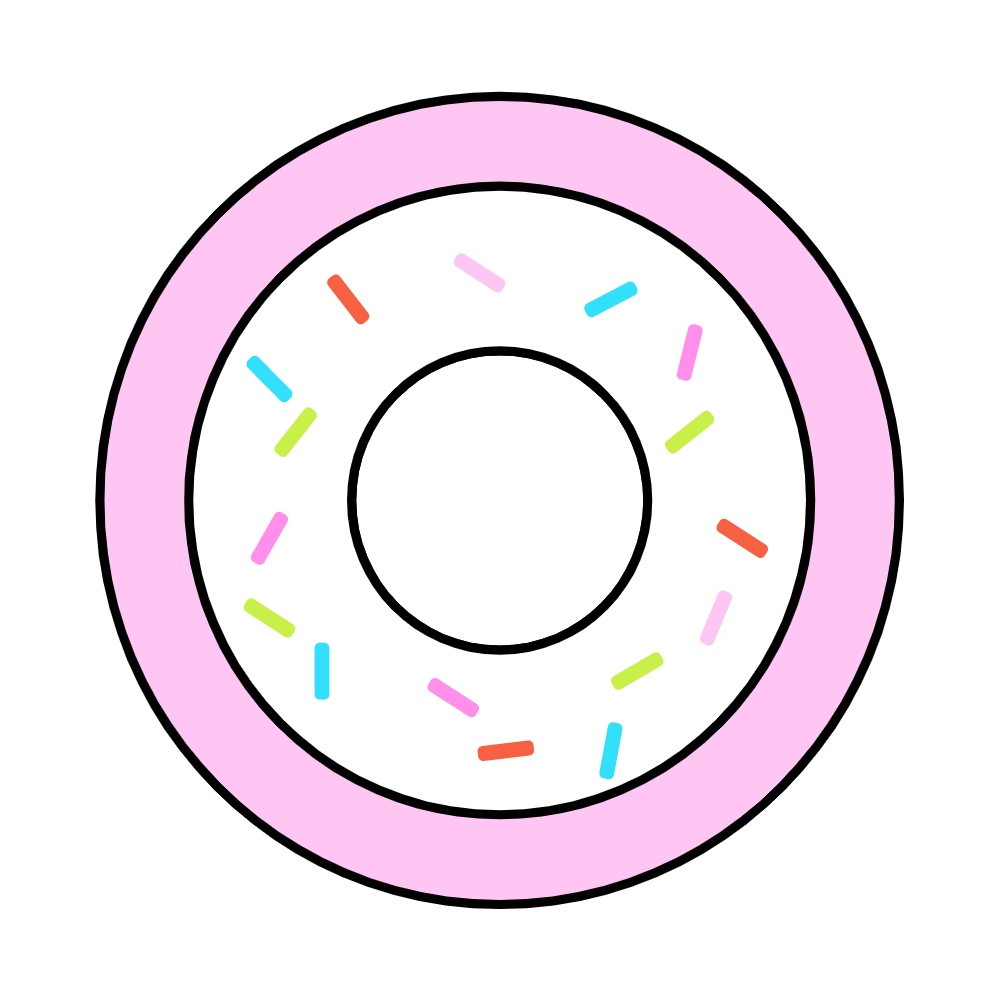 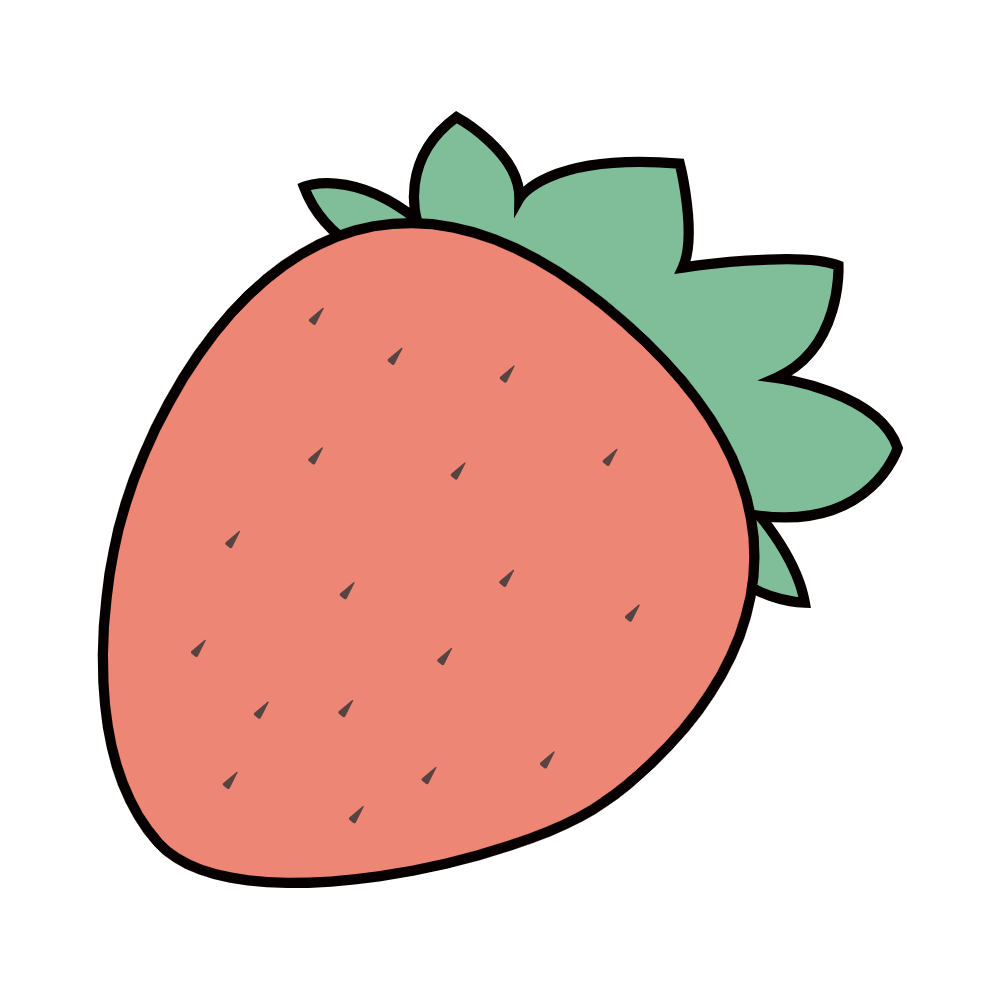 TIỂU PHẨM:CHÚ KHỈ ĐÃNG TRÍ
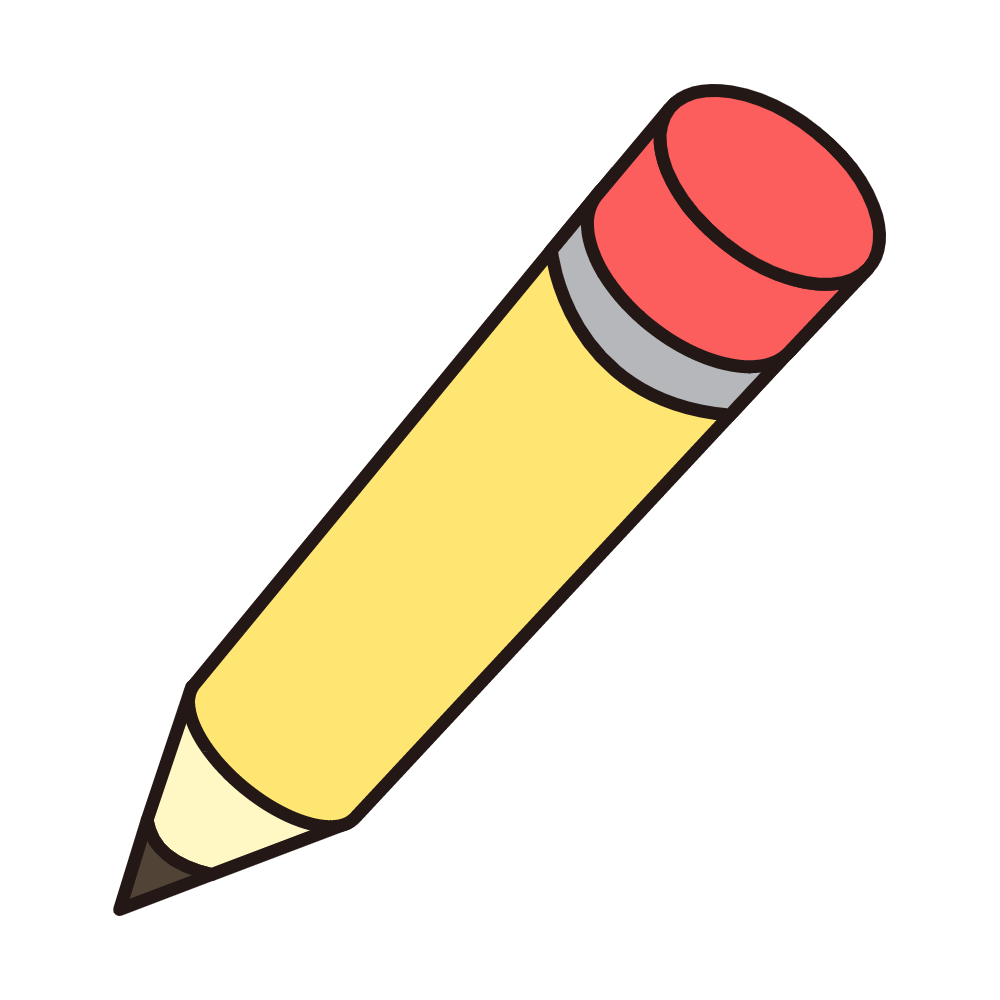 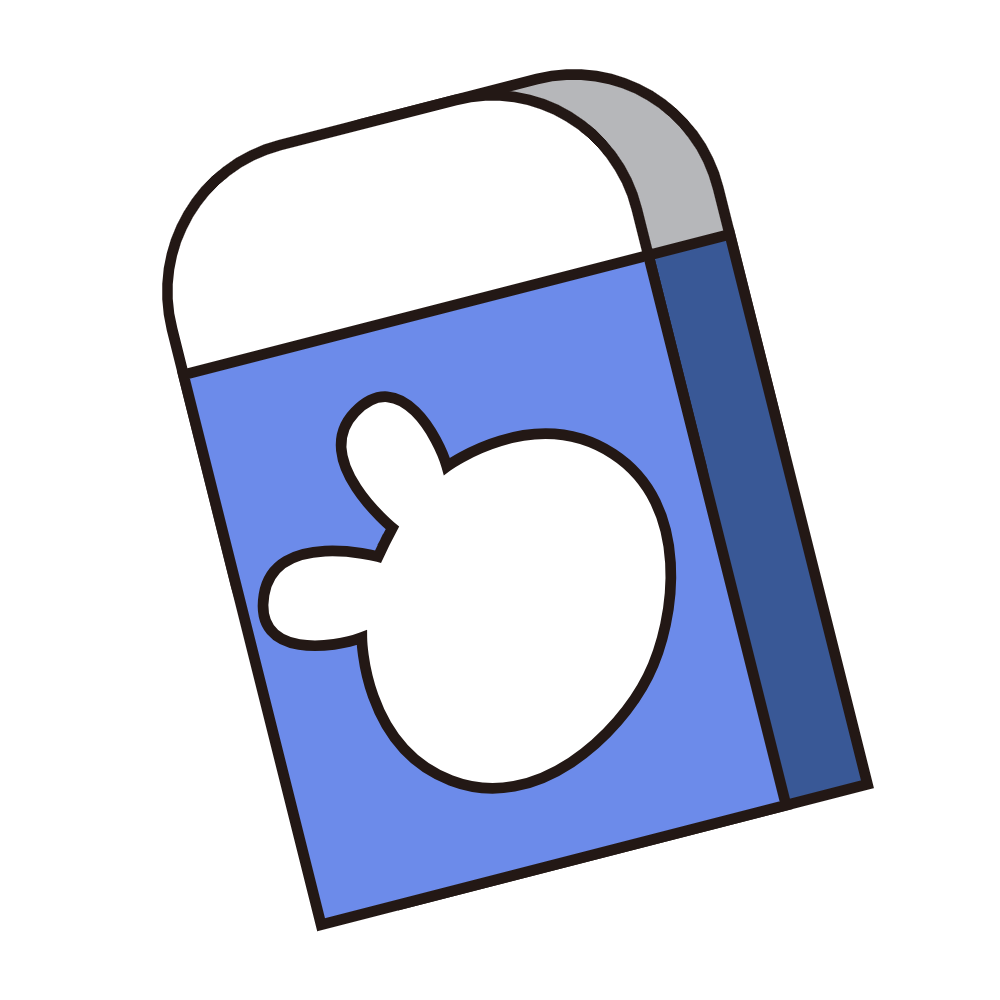 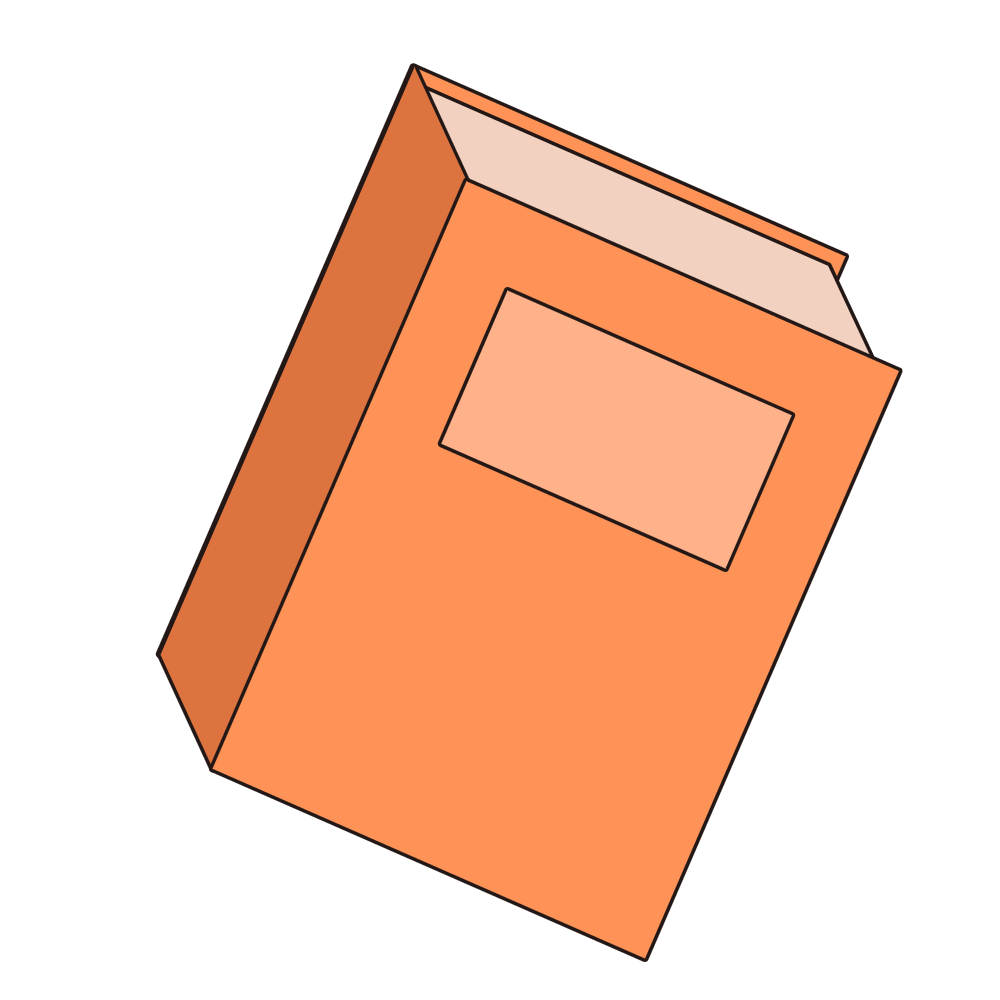 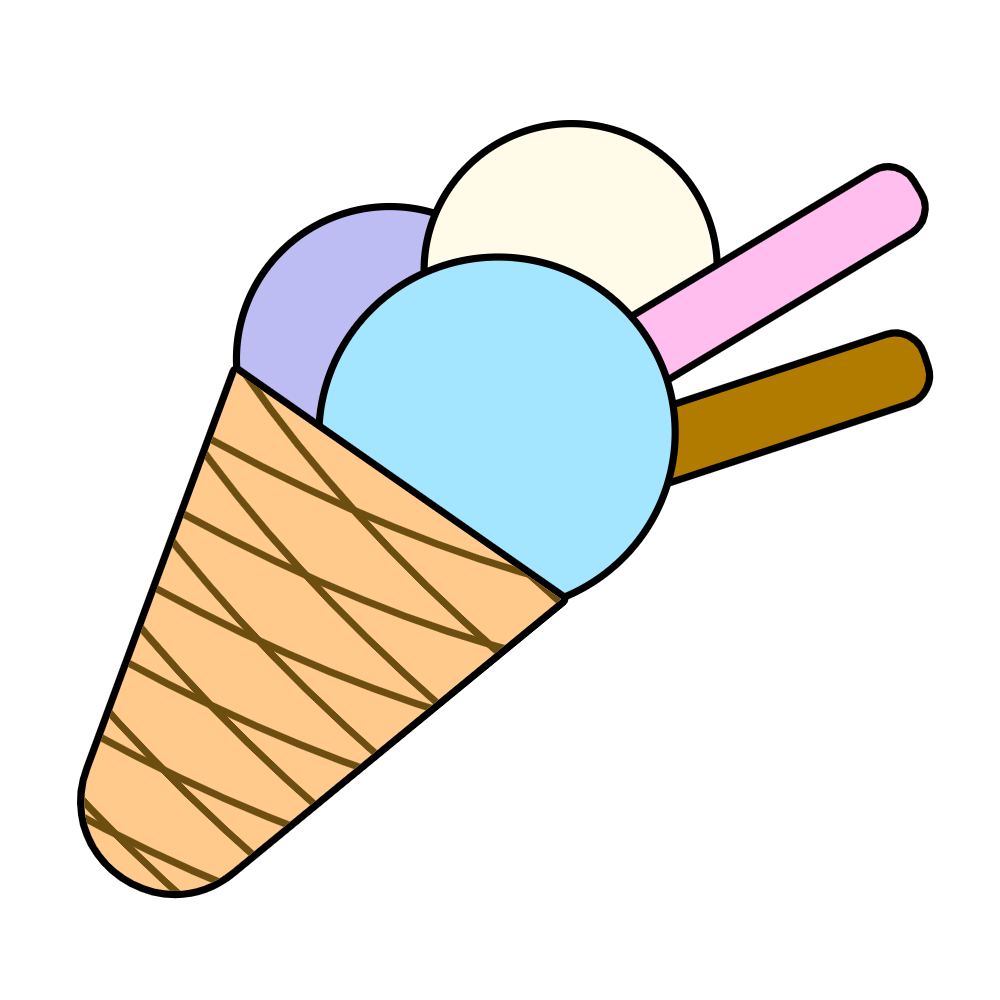 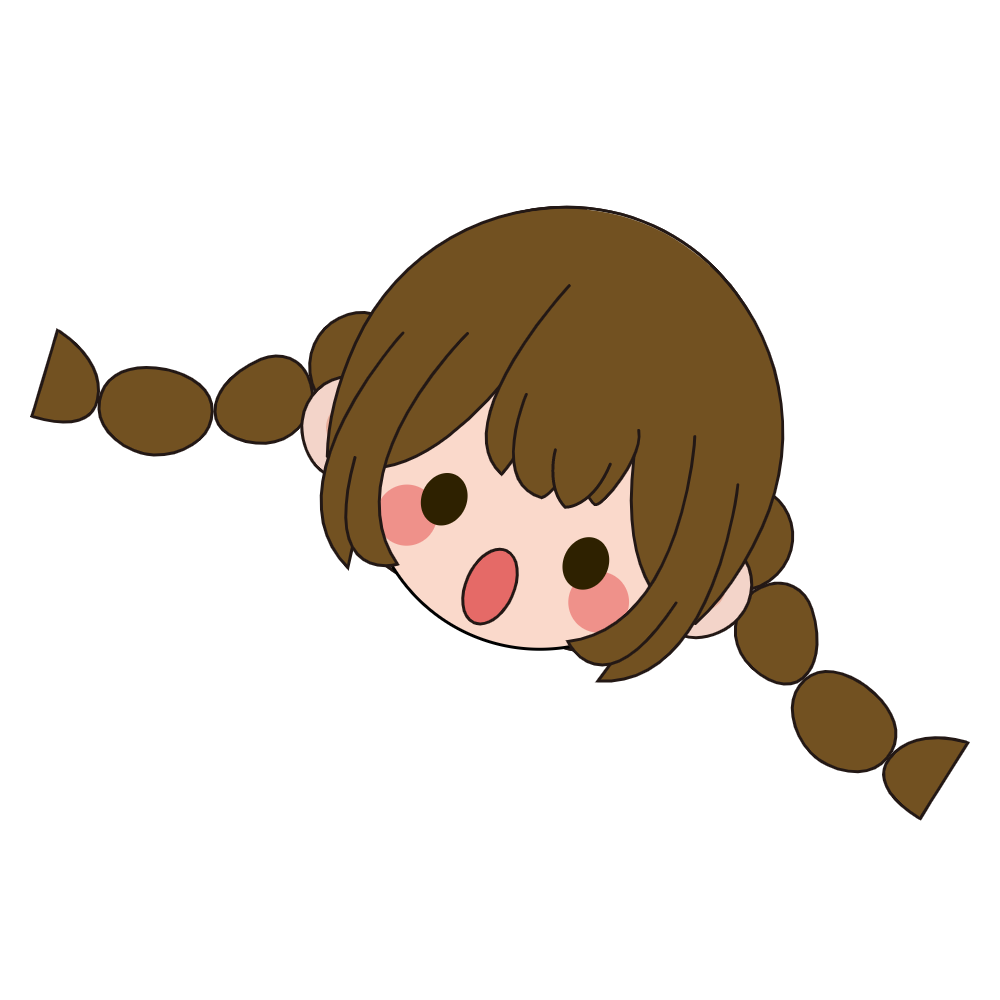 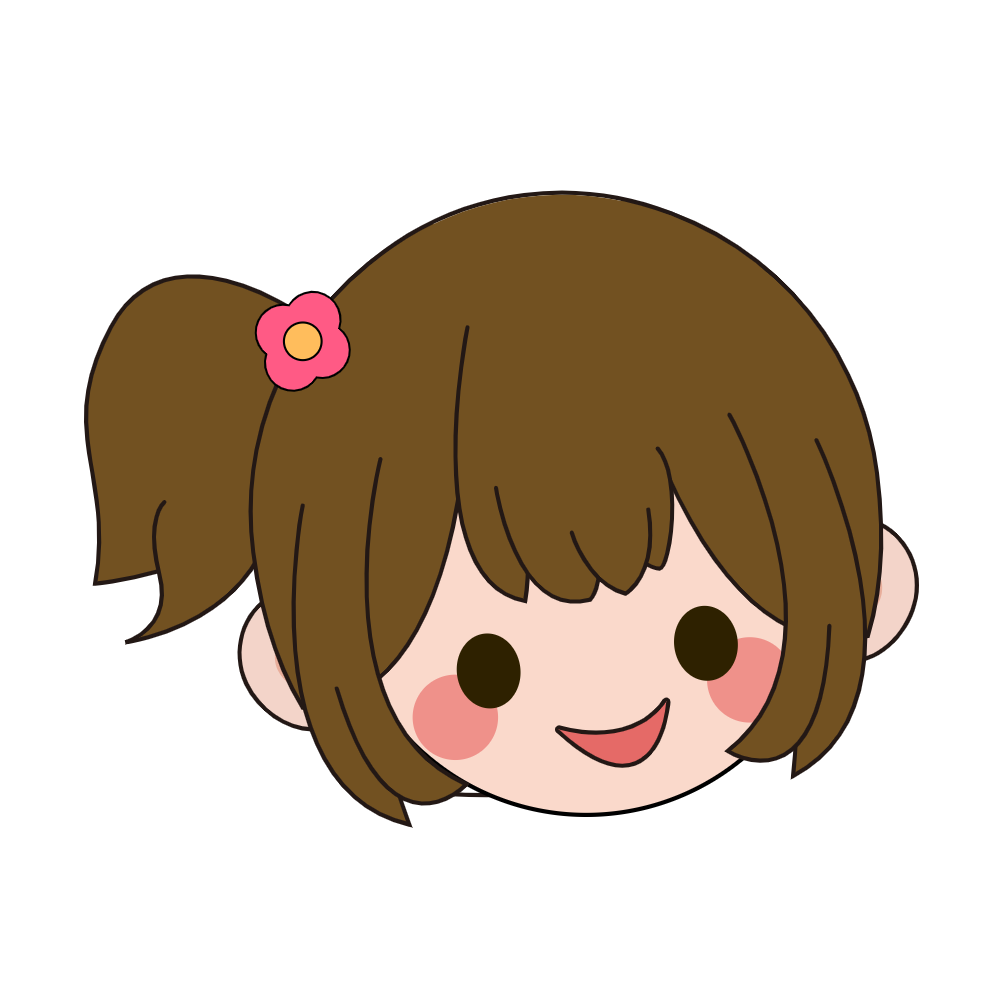 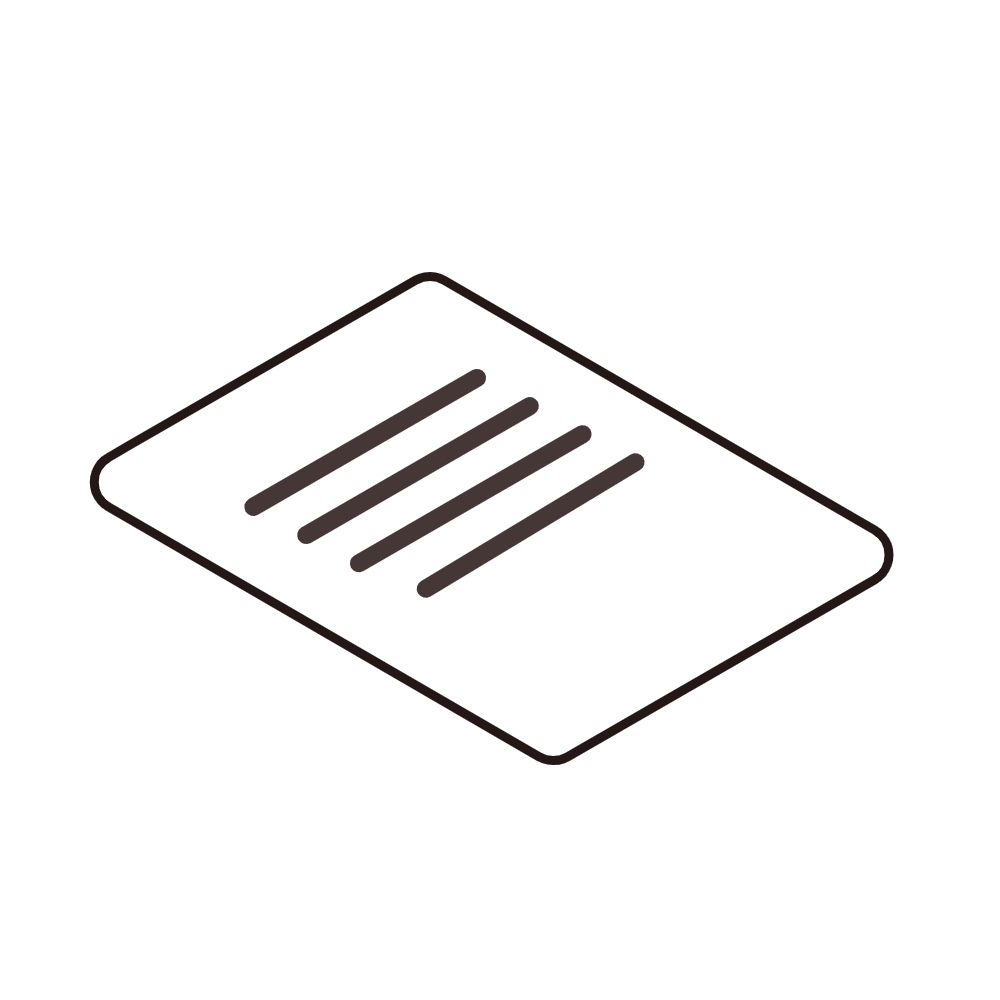 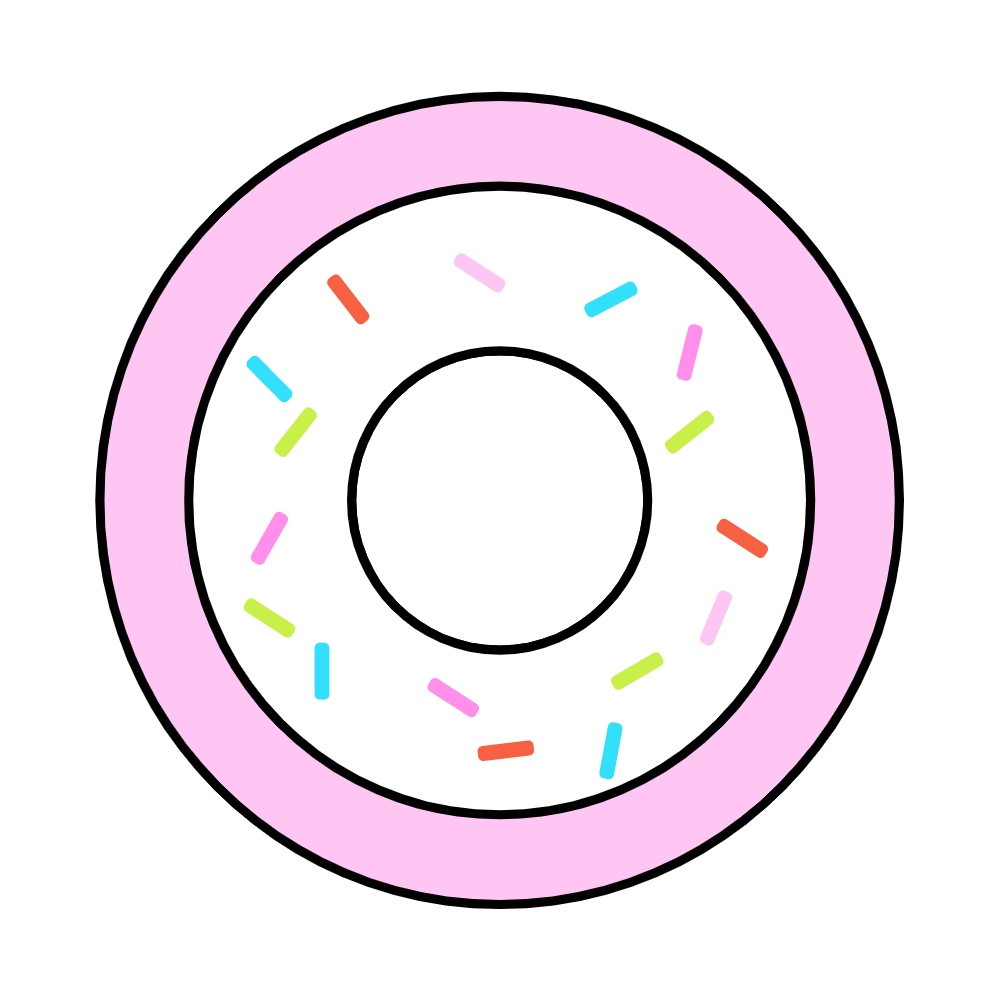 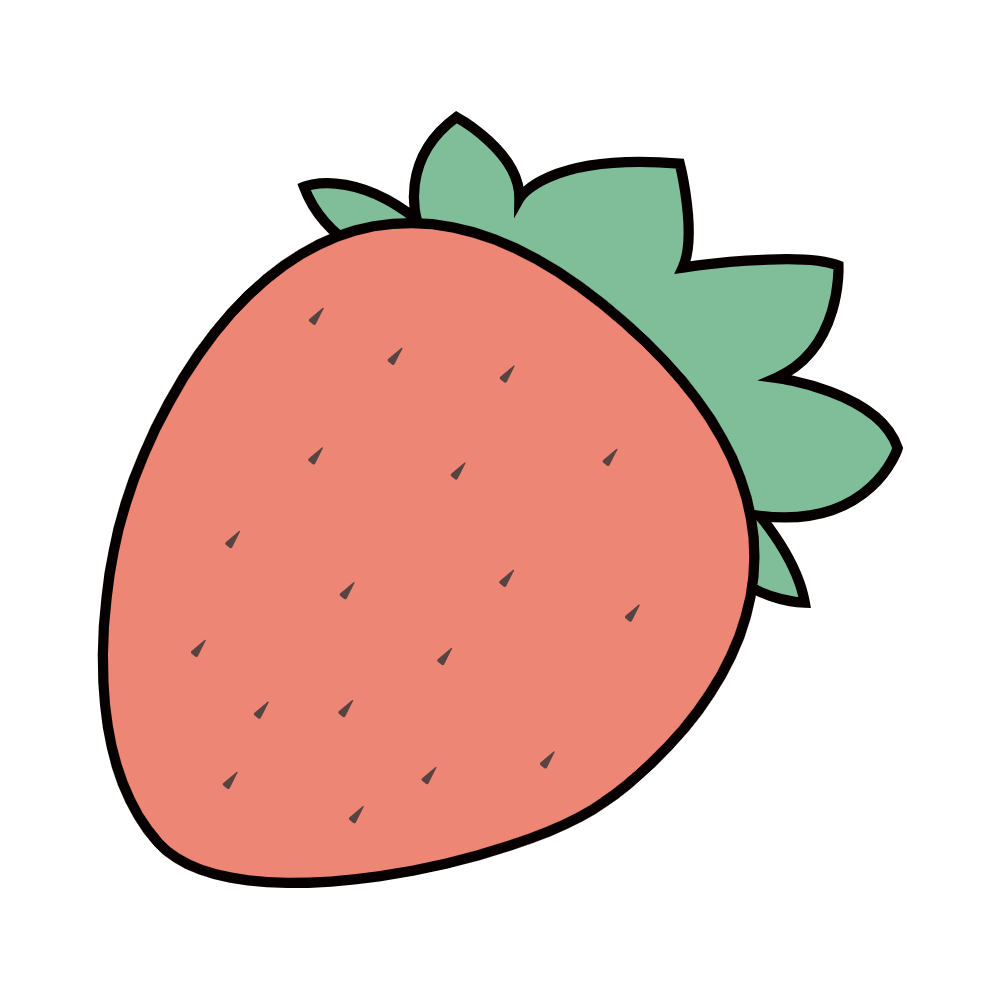 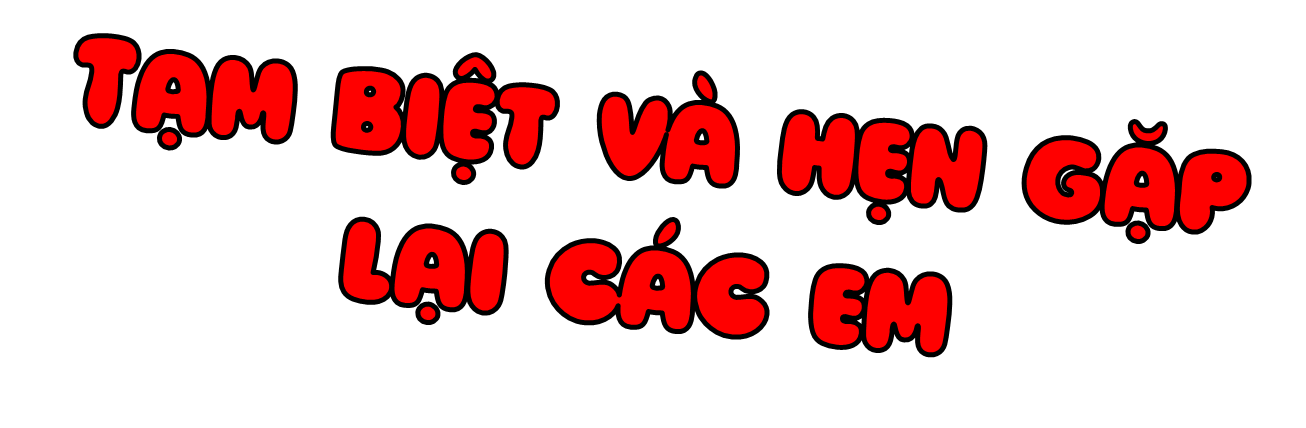